Knowledge Does Not Translate Itself!how communication, advocacy and diplomacy can help bridge the know-do gap between evidence & impact
Professor Madhukar Pai, MD, PhD, FRSC
Inaugural Chair, Department of Global and Public Health
Editor-in-Chief, PLOS Global Public Health
@paimadhu
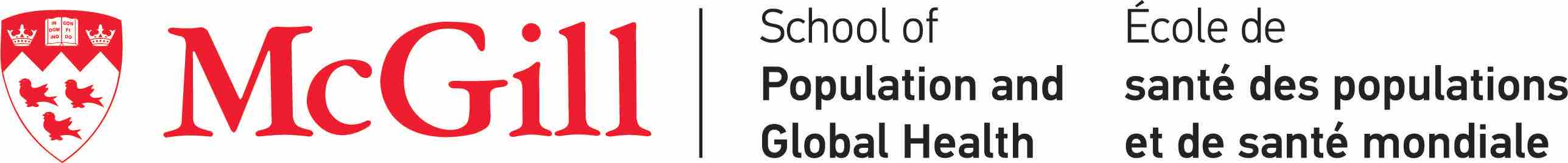 Know-do gap: the sad story of global health
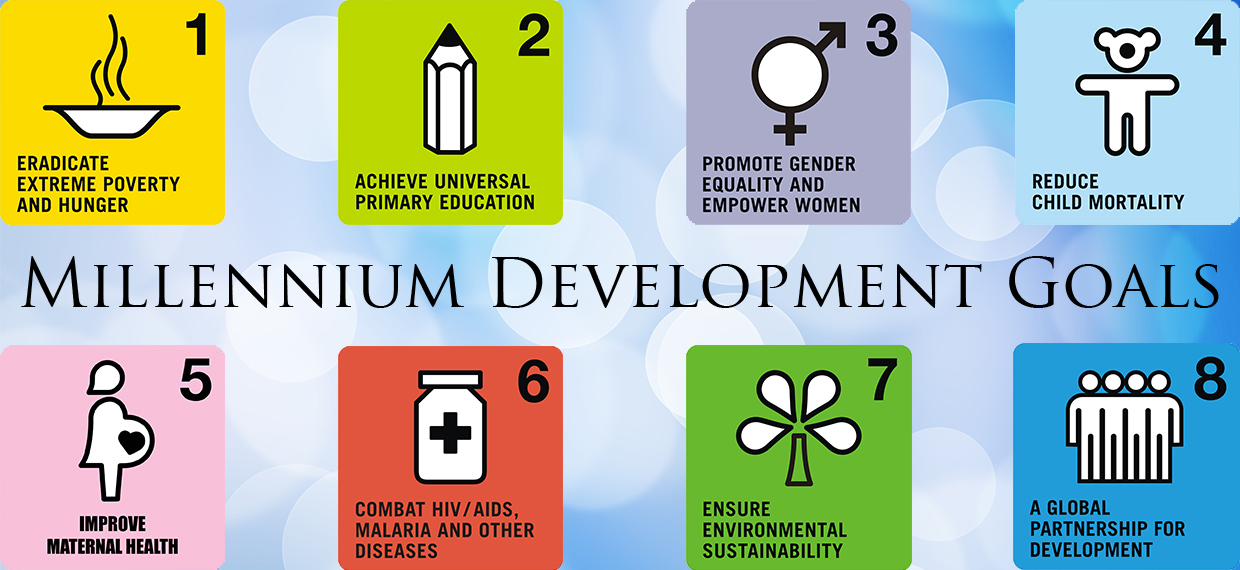 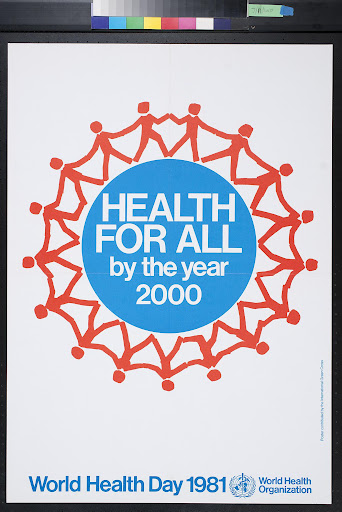 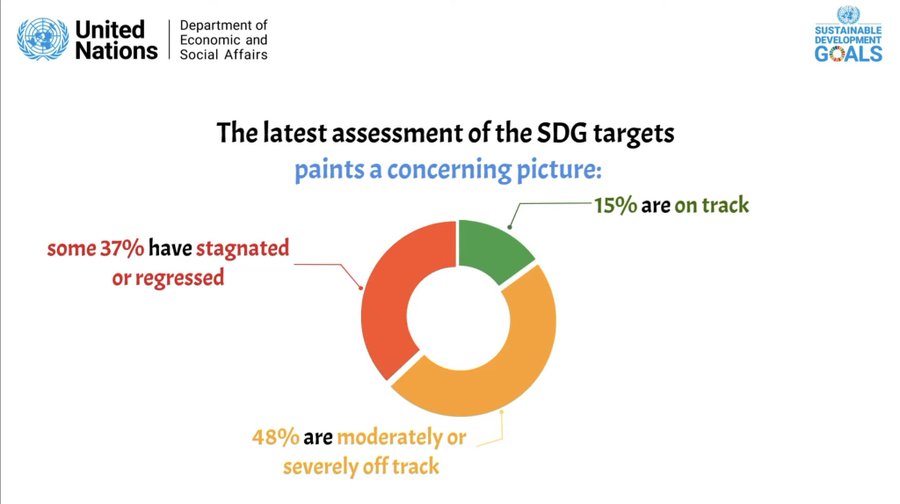 Covid-19: failure to deliver on vaccine equity
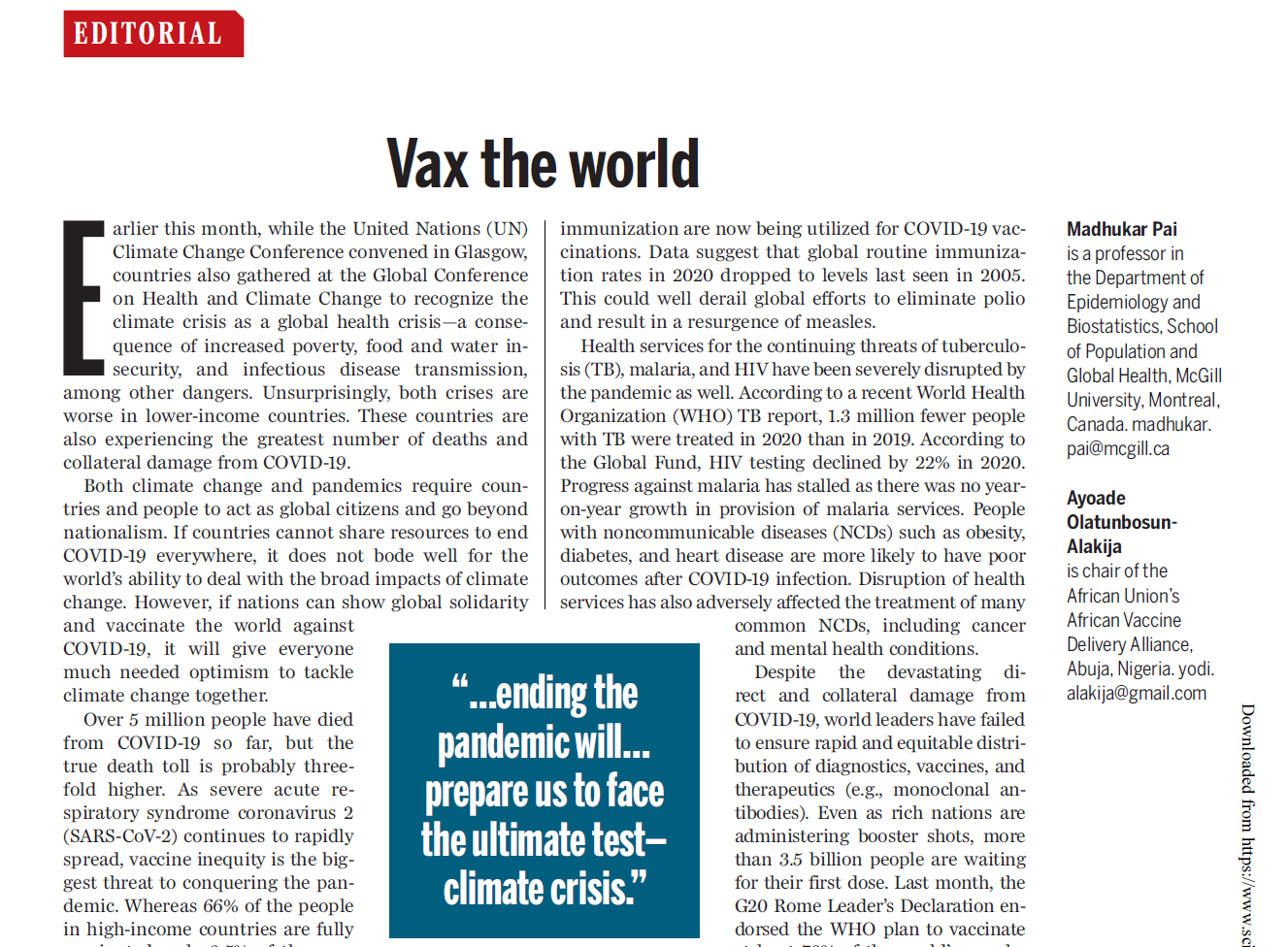 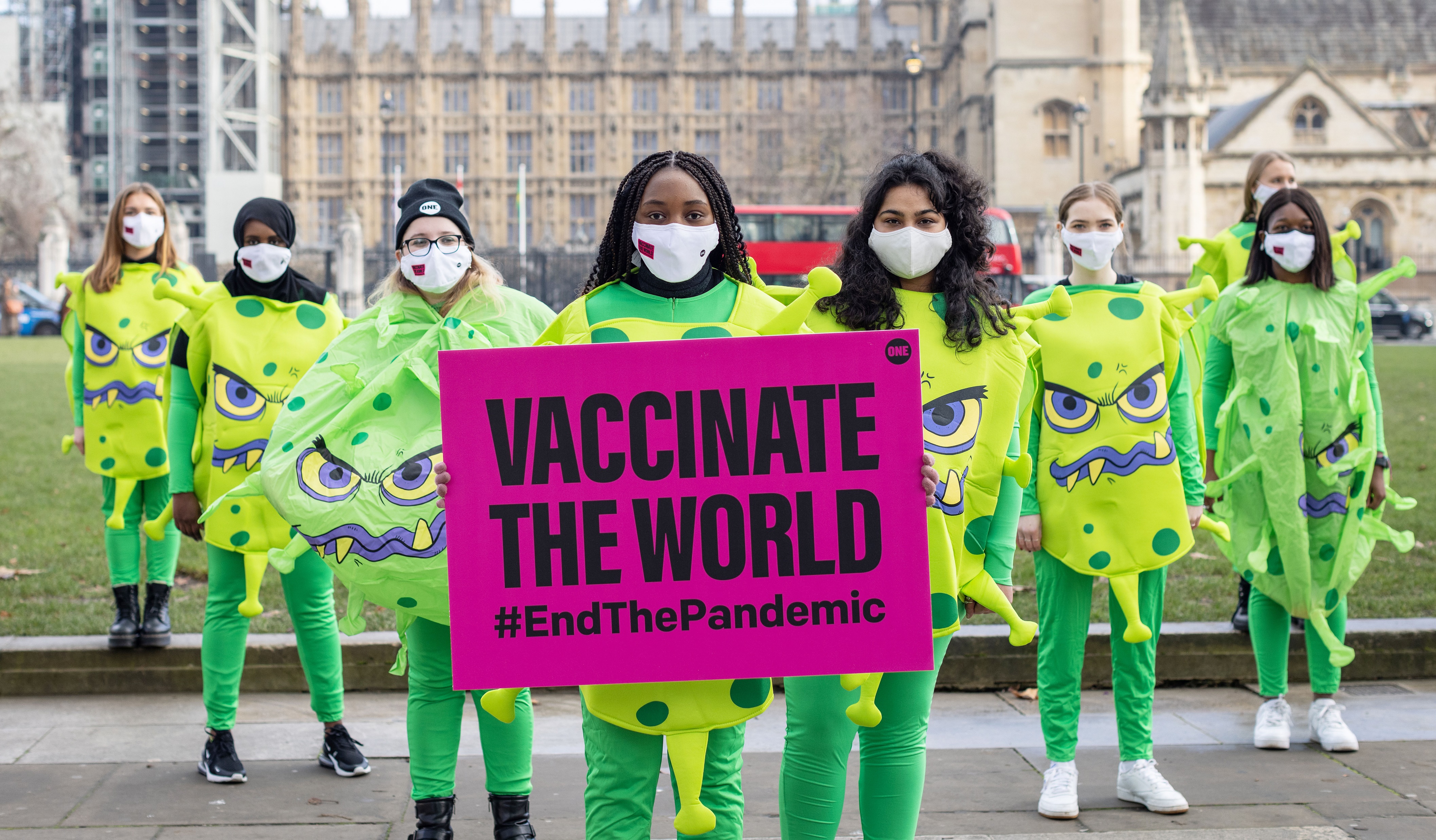 https://www.science.org/doi/10.1126/science.abn3081
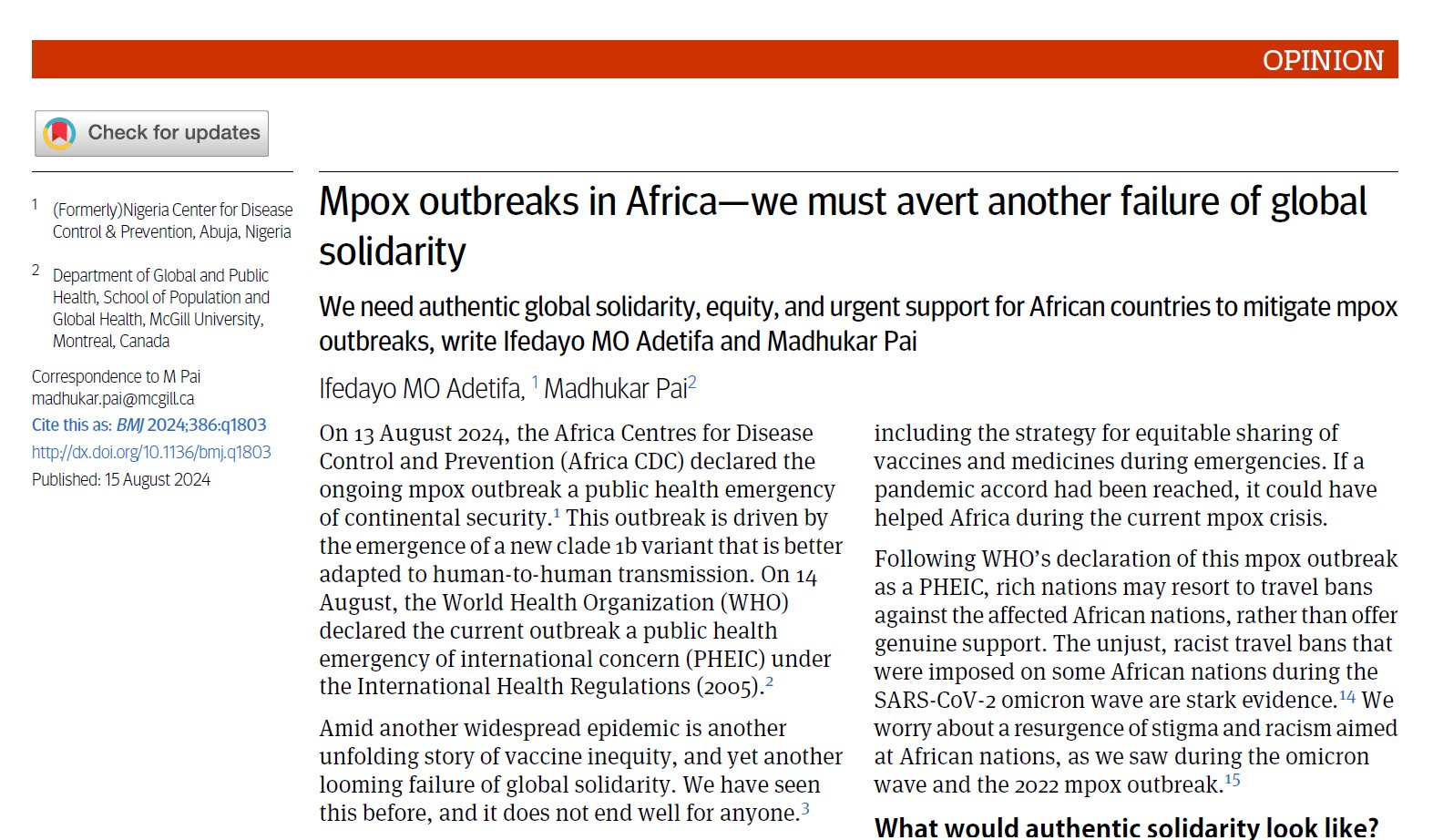 https://www.bmj.com/content/386/bmj.q1803.full?ijkey=4nCgptSl0izXZwq&keytype=ref
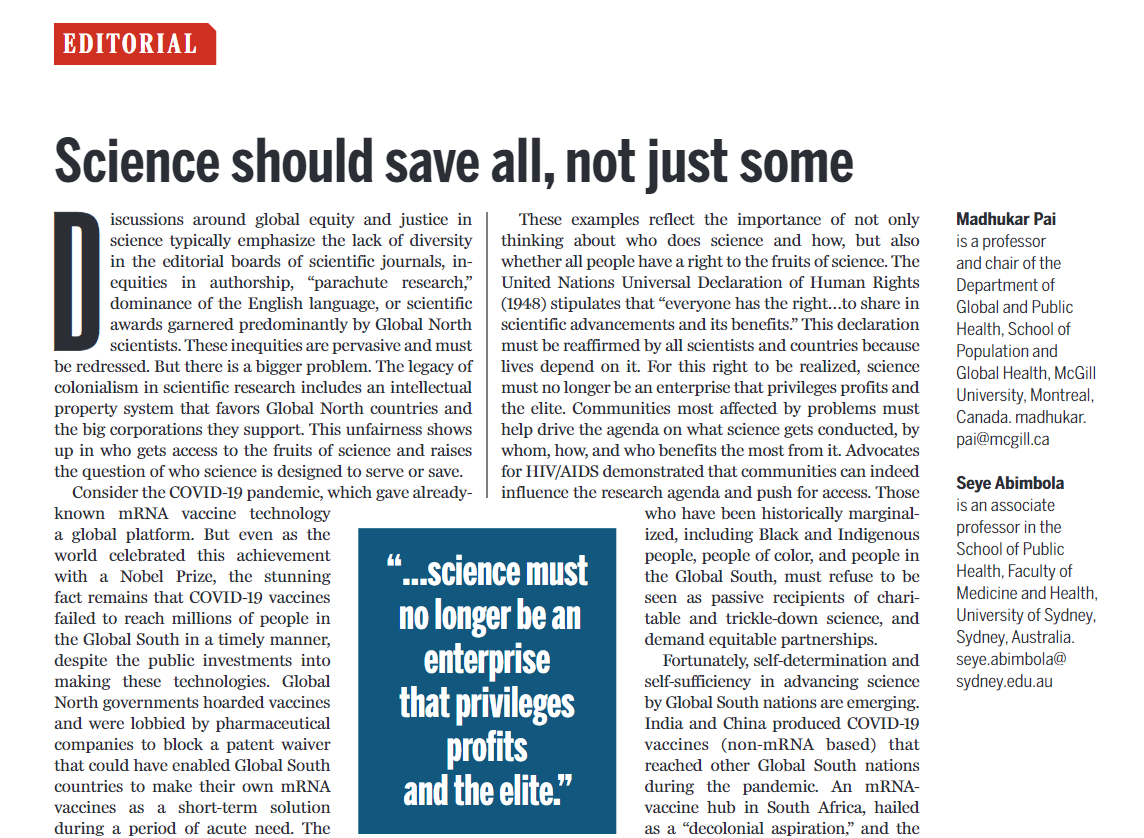 https://www.science.org/doi/10.1126/science.ads2151
We are not acting fast enough on climate crisis
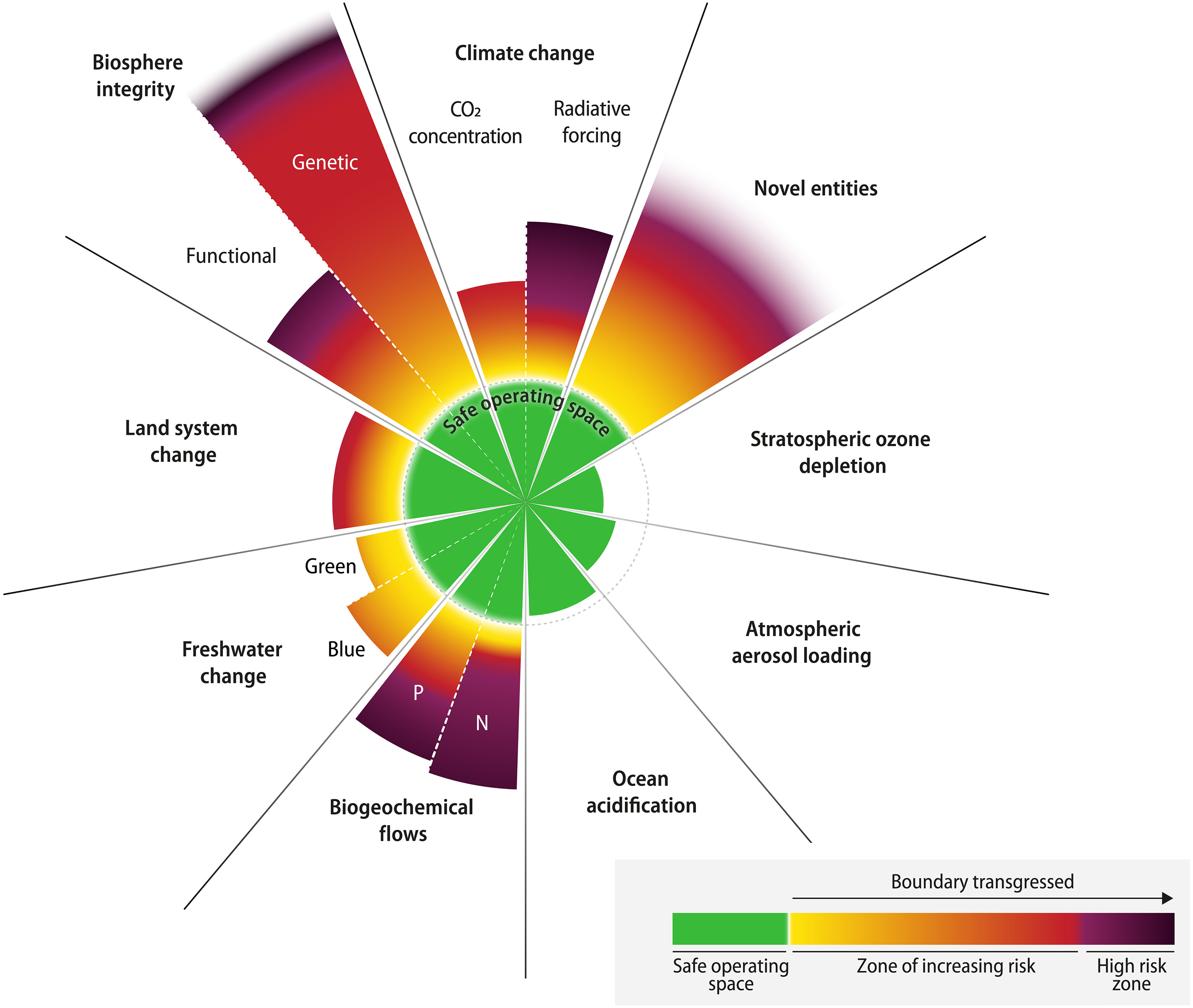 "Earth is now well outside of the safe operating space for humanity" 

6 of the 9 planetary boundaries are transgressed
https://www.science.org/doi/full/10.1126/sciadv.adh2458
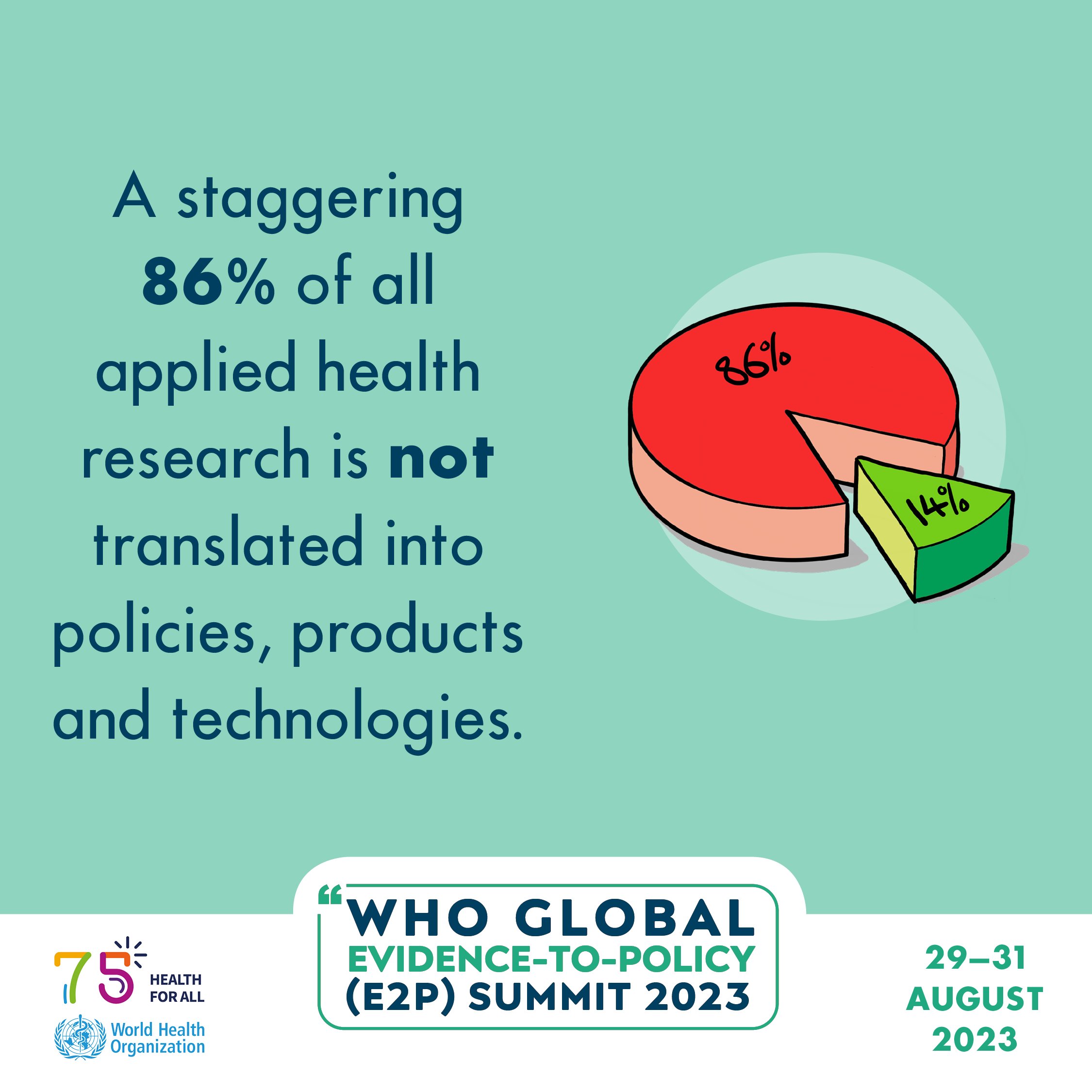 Yet, we still teach this ideal model of knowledge translation
We should be teaching this instead
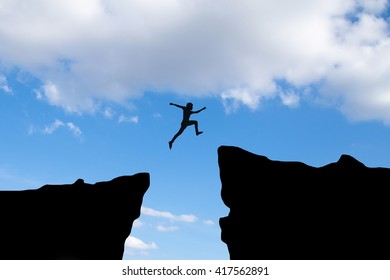 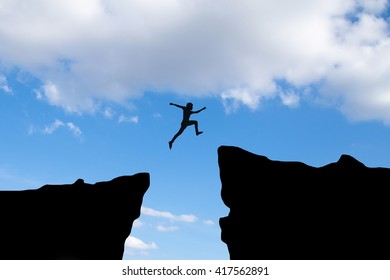 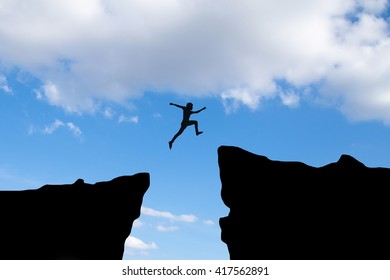 from evidence to policy
from policy to practice
from science to evidence
USA: 1.1+ million Covid deathsWhy? Politics
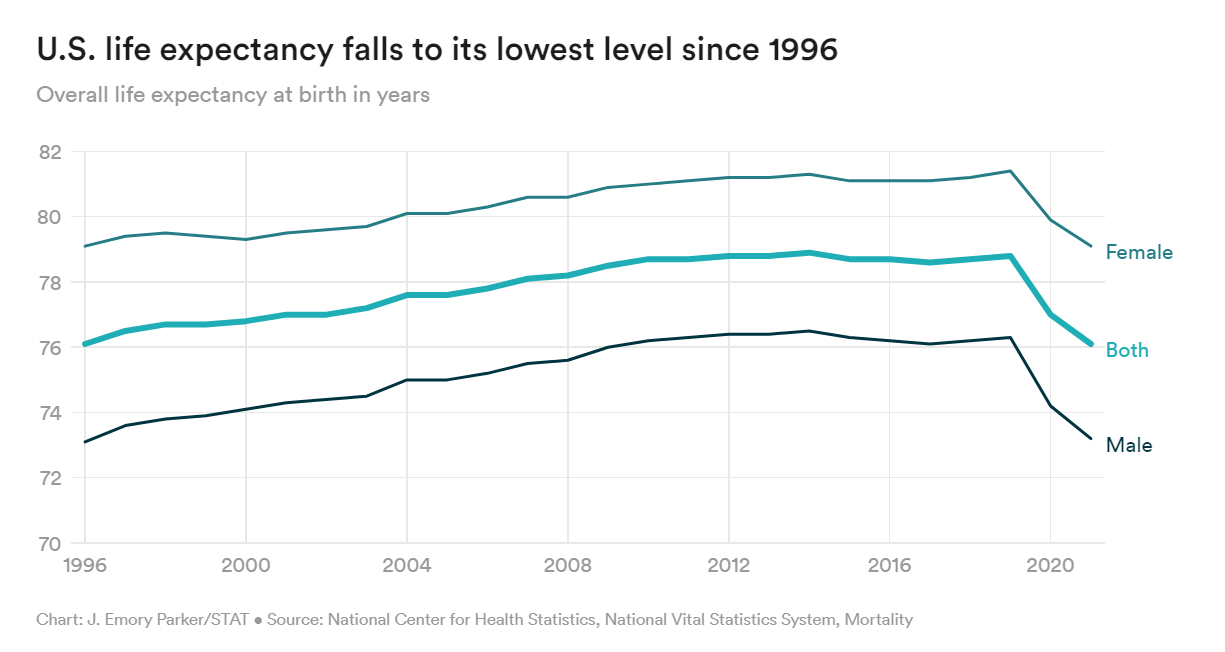 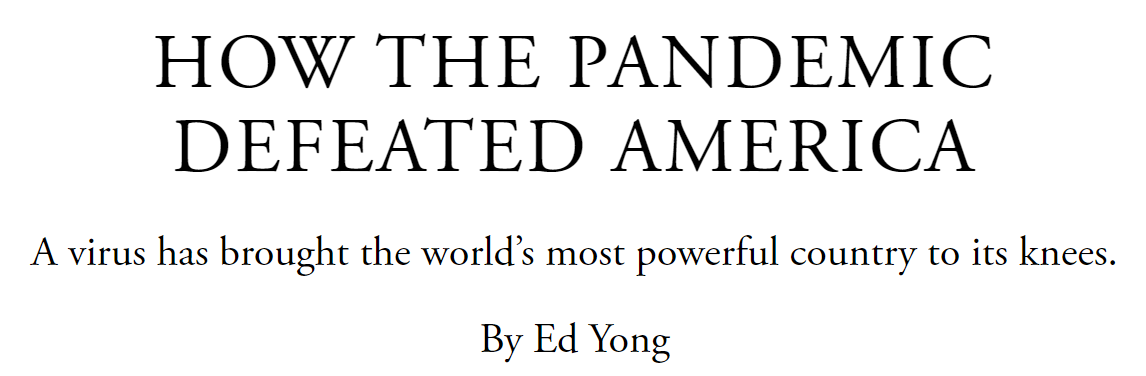 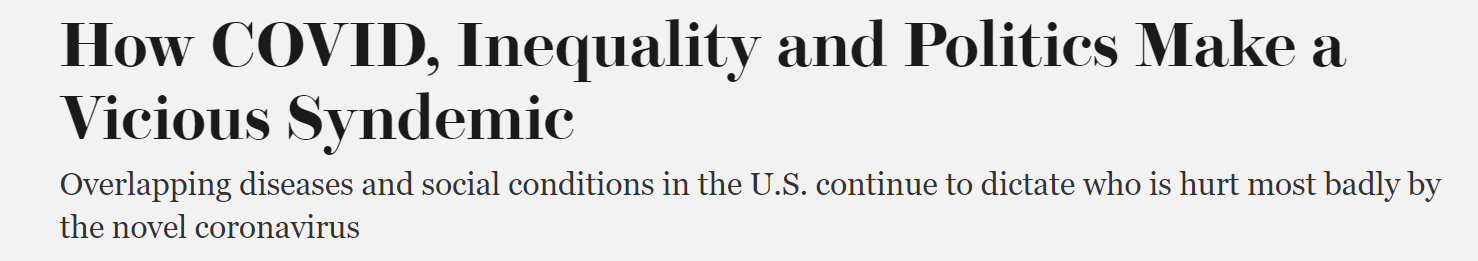 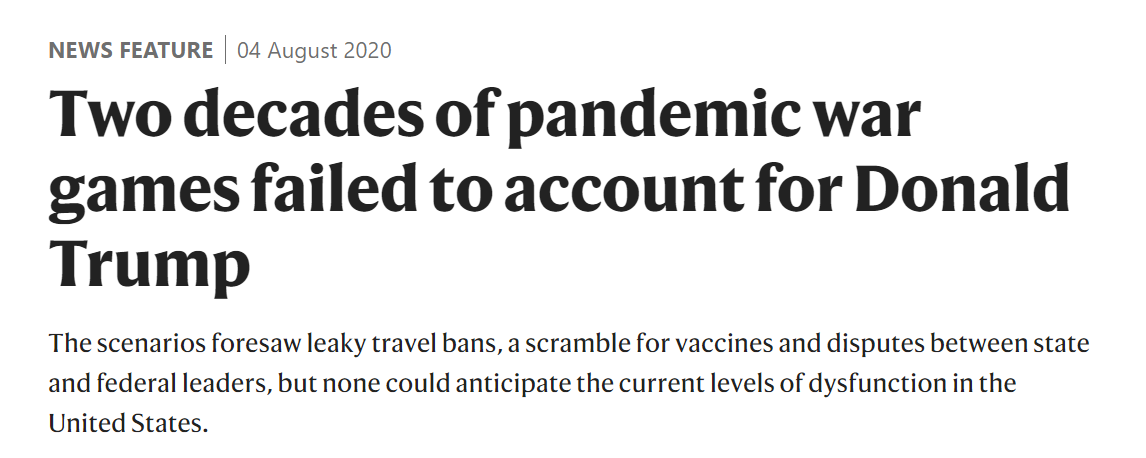 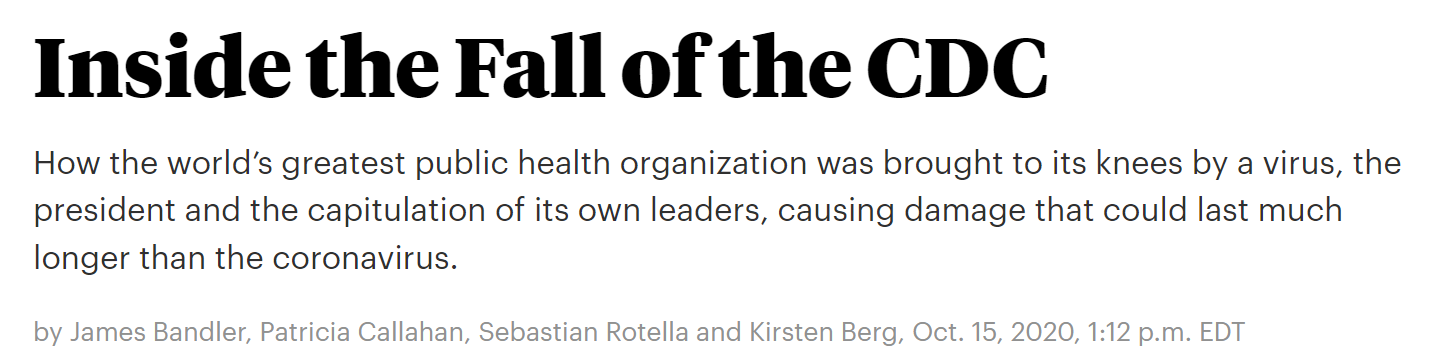 Politics & populism trumped all concerns during Covid
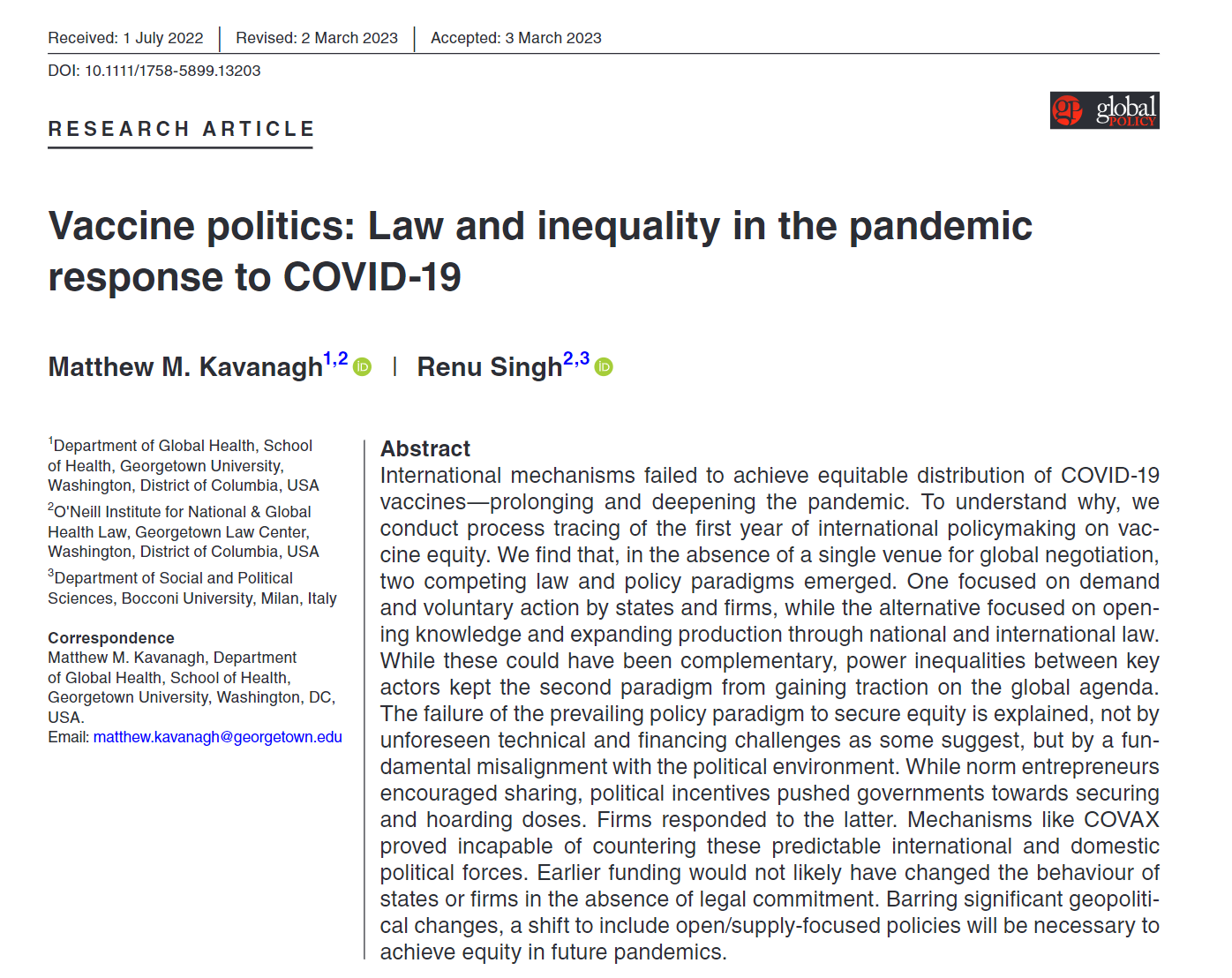 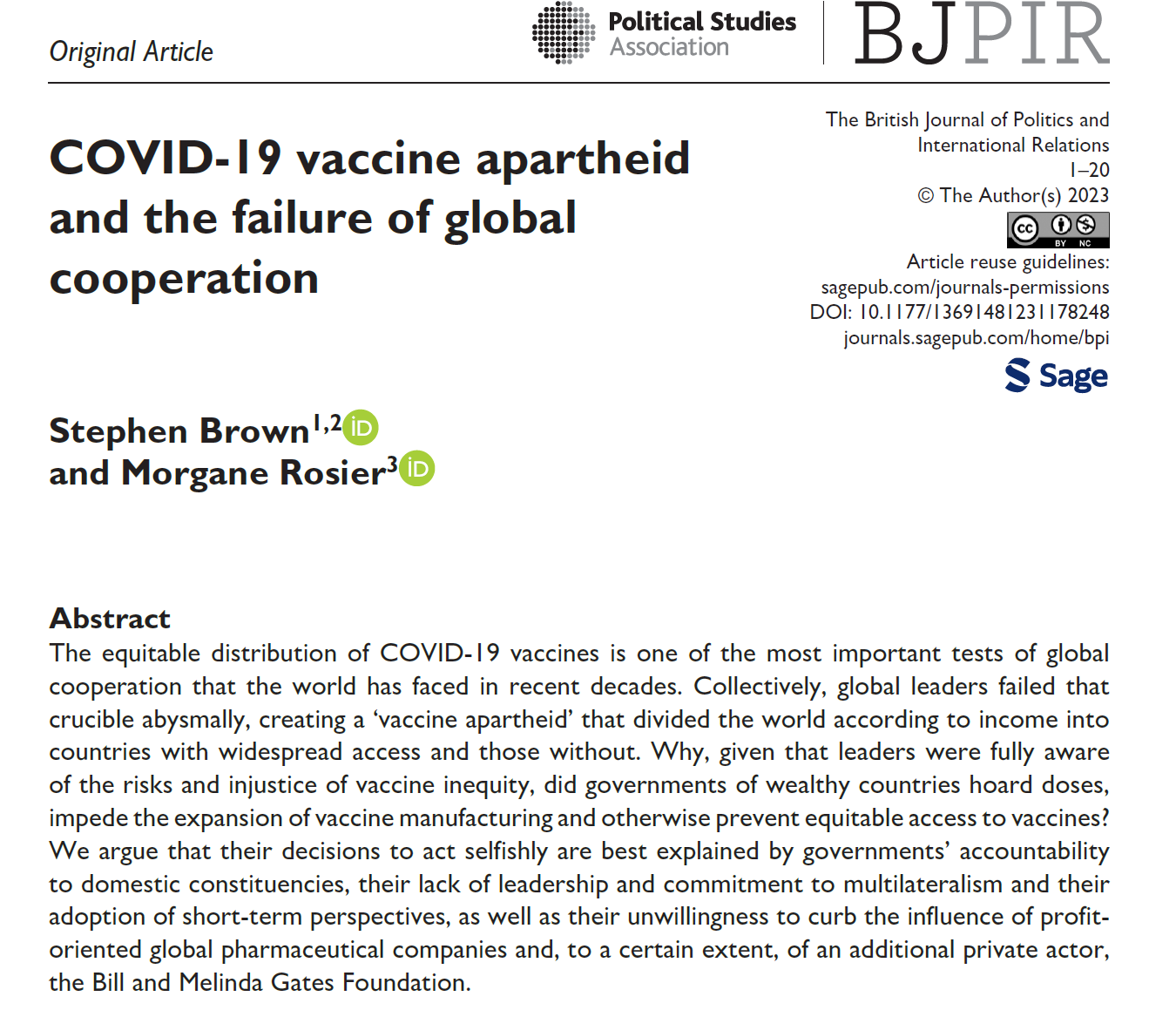 https://onlinelibrary.wiley.com/doi/epdf/10.1111/1758-5899.13203
https://journals.sagepub.com/doi/10.1177/13691481231178248
Why are we dealing with measles and whooping cough in 2024?
“Misinformation makes it sound like it’s random junk that appears out of nowhere on the Internet. It’s not: it’s an organized, well-financed, politically motivated campaign that’s meant to tear down the fabric of science. And we have to frame it as ‘anti-science aggression’”
Peter Hotez
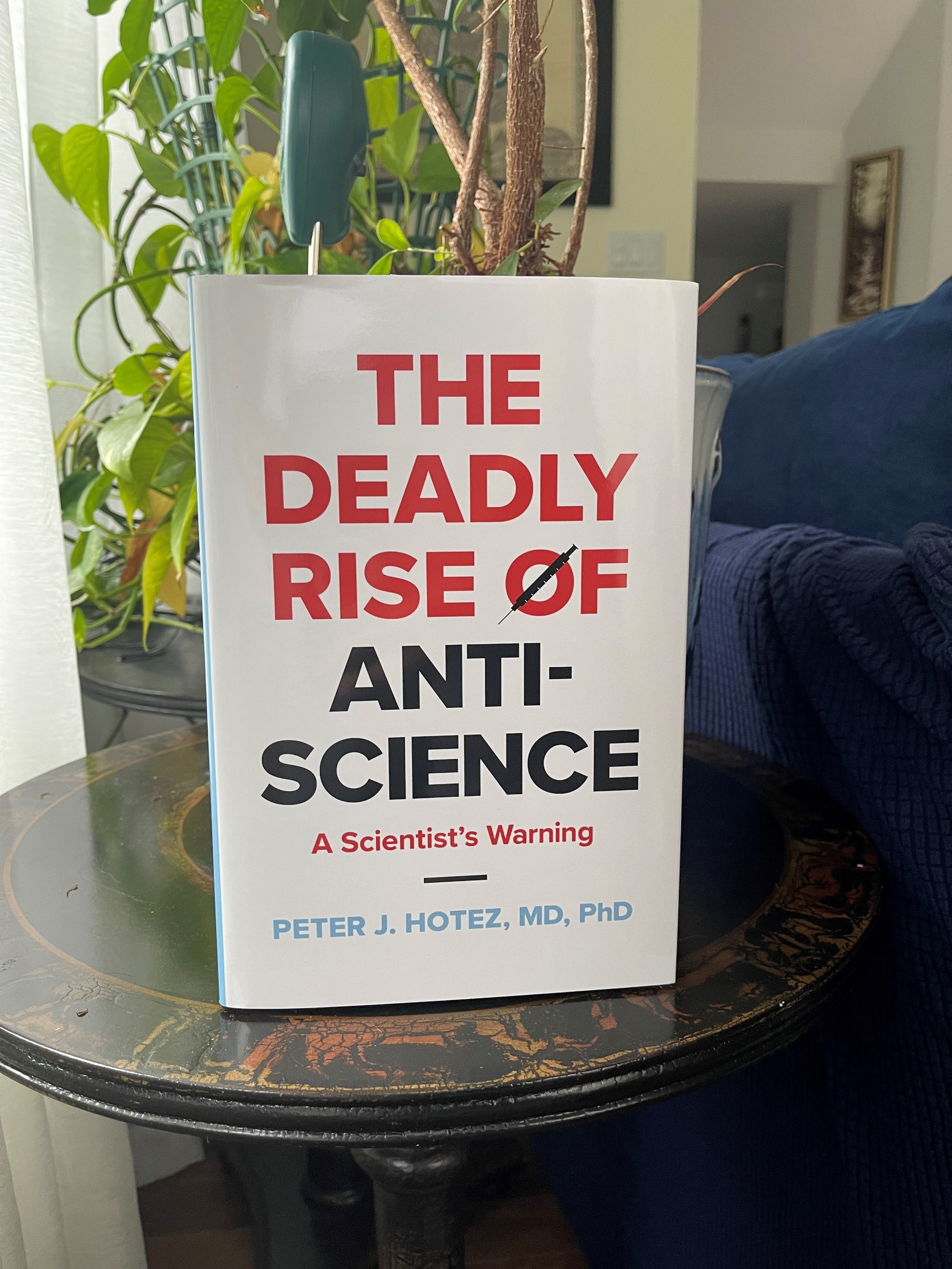 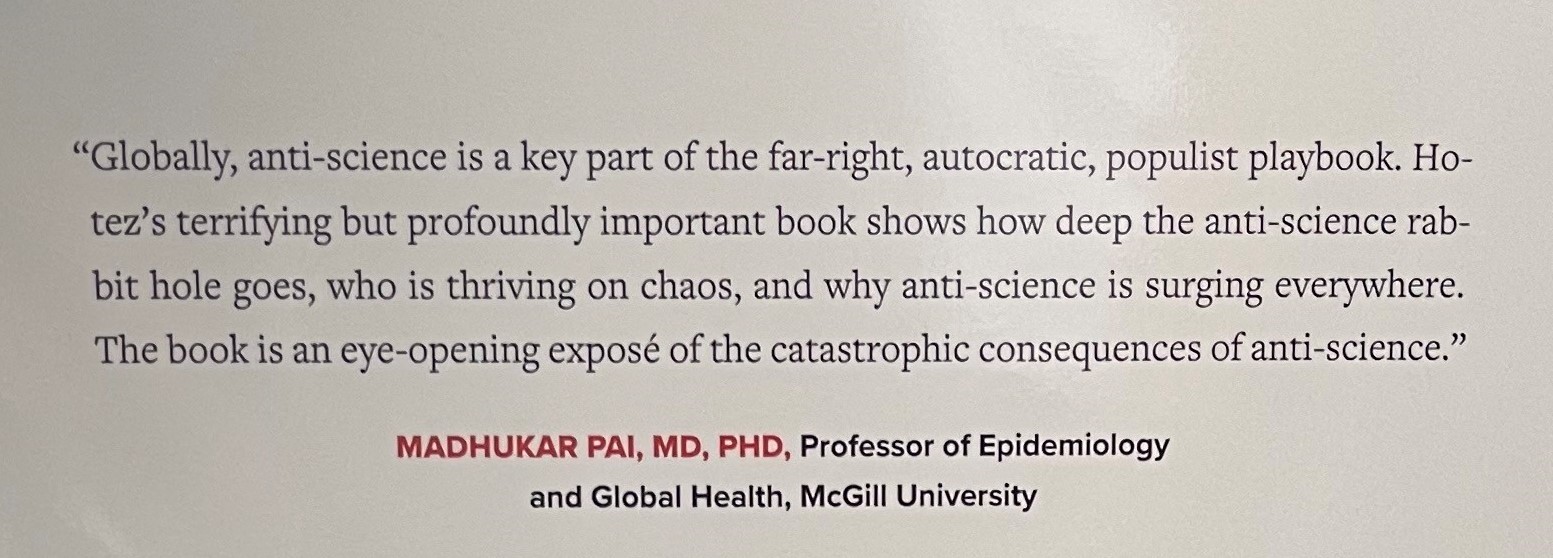 While they cannot solve all problems, comms, advocacy and diplomacy can help bridge some know-do gaps
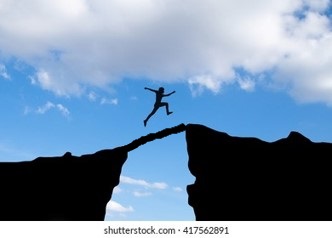 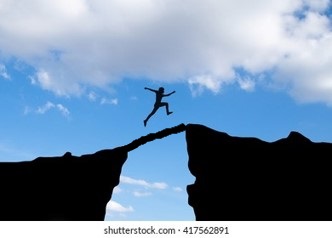 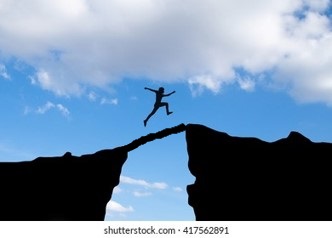 from evidence to policy
from policy to practice
from science to evidence
Why communication matters
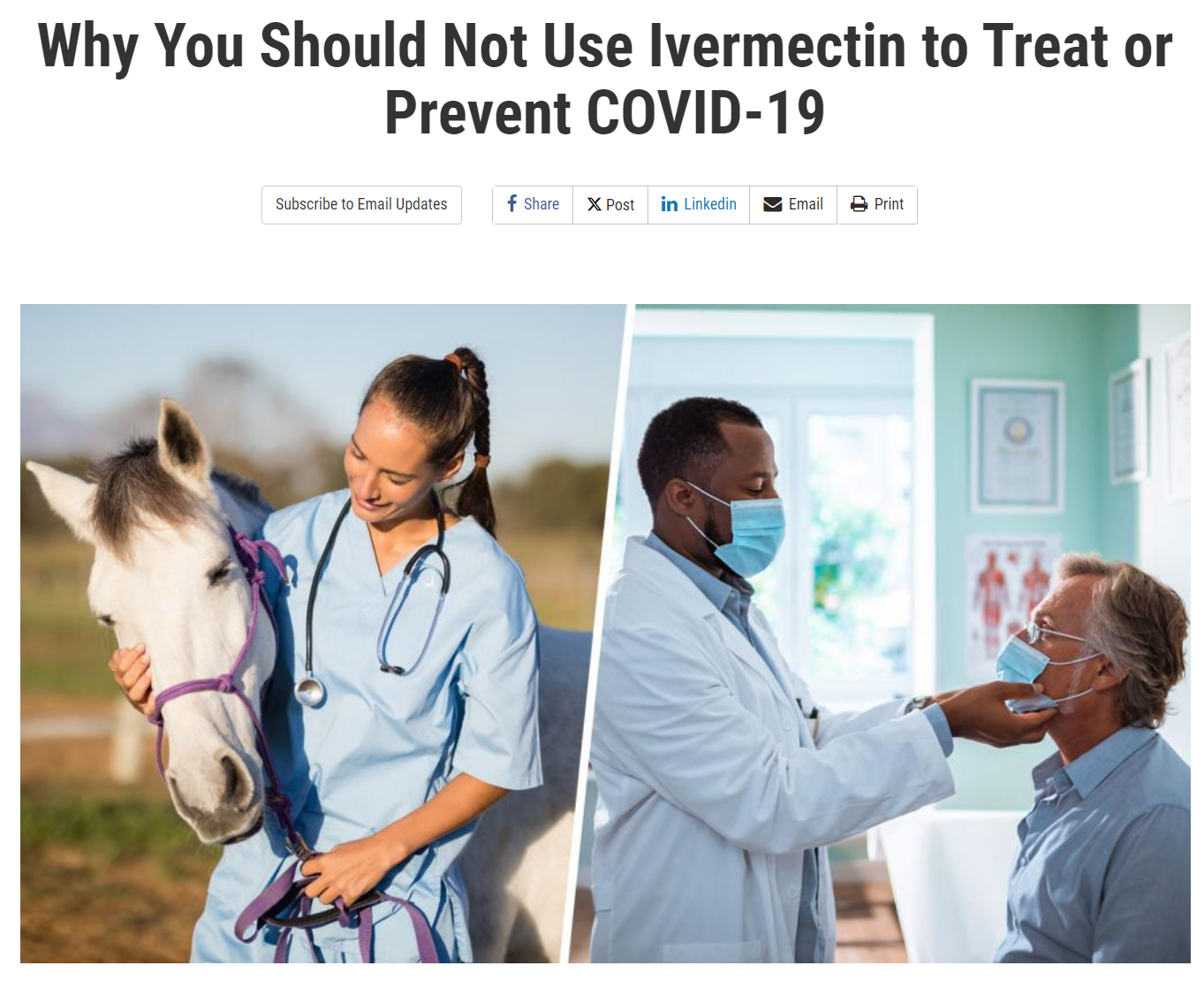 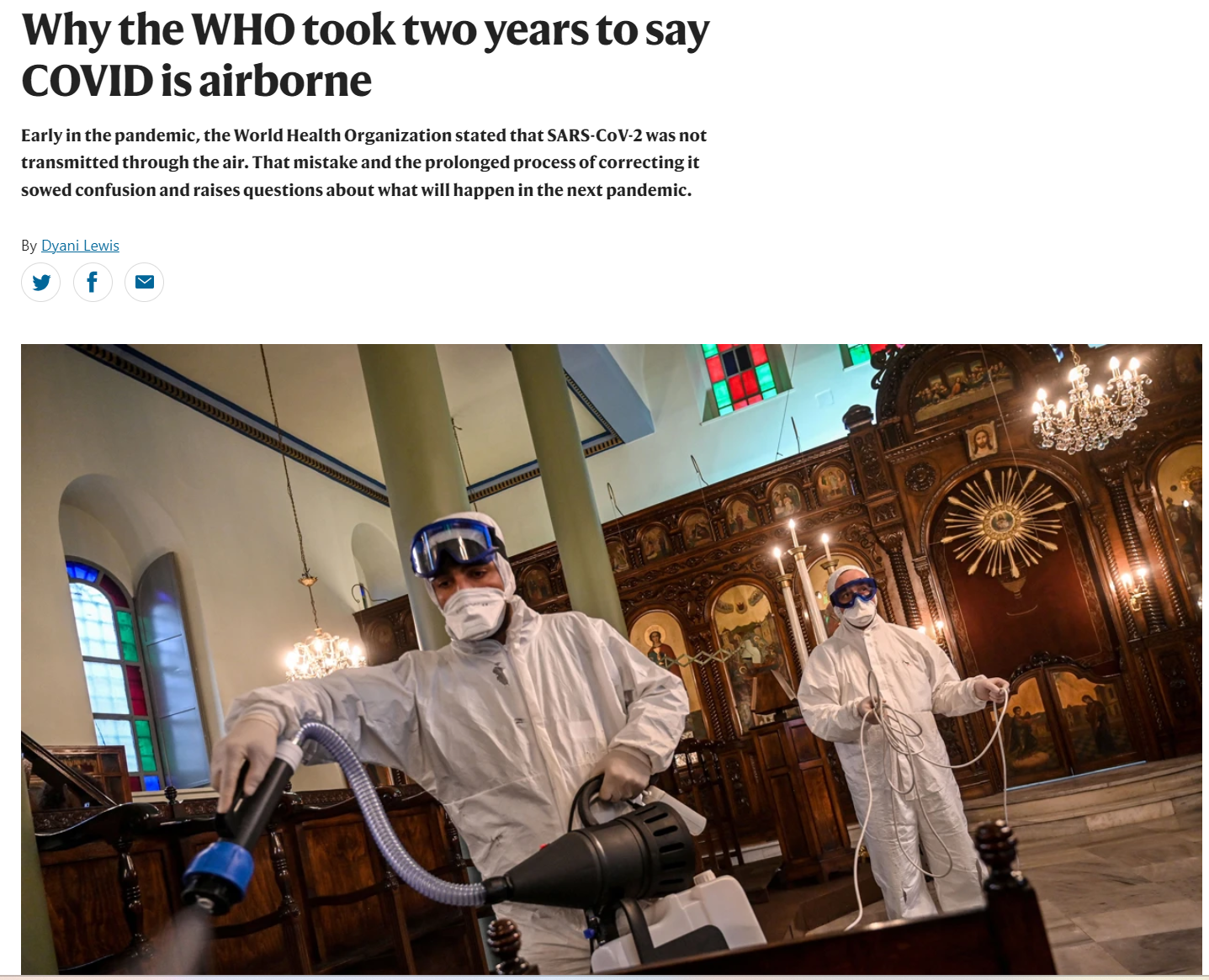 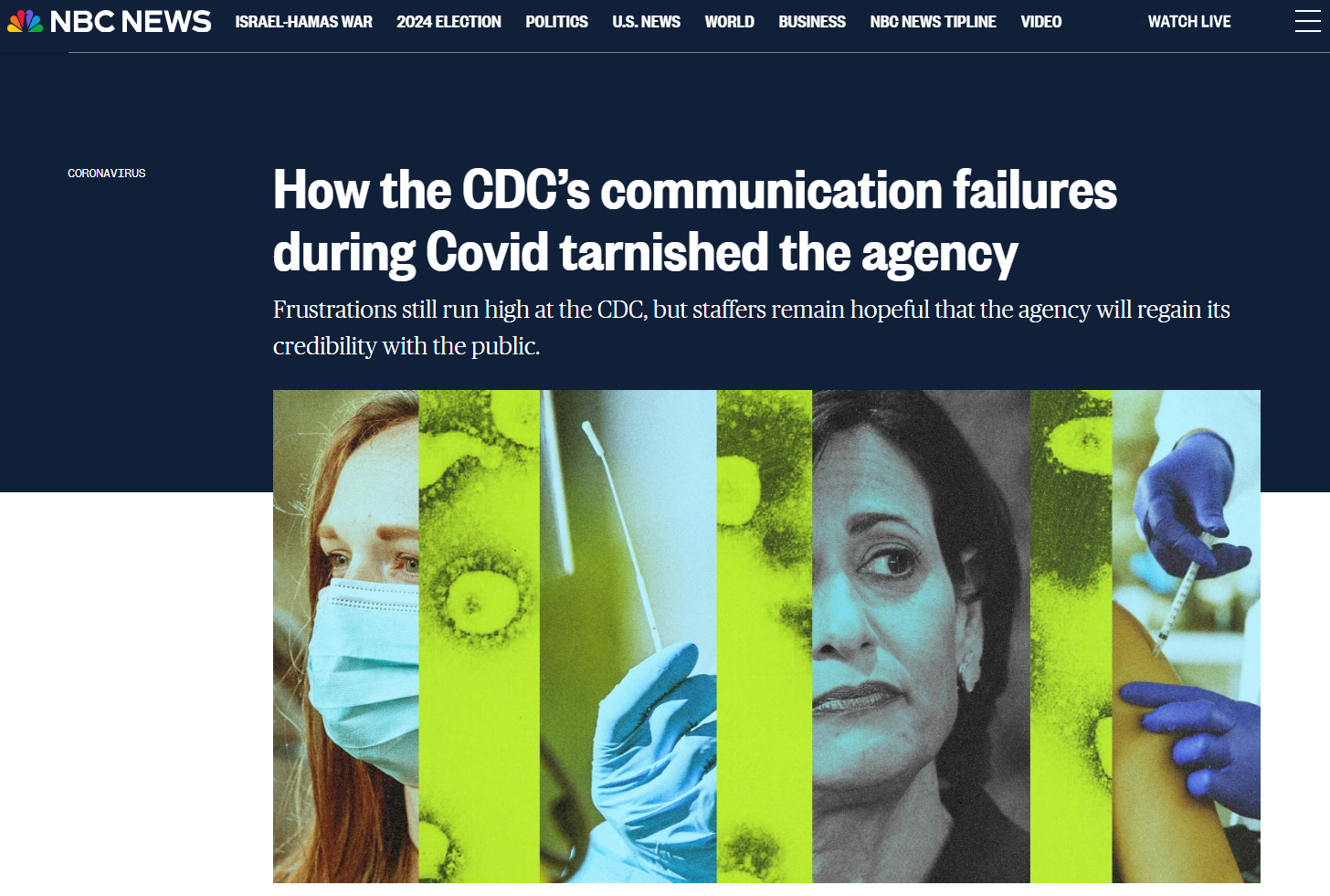 During Covid, people were trusting Whatsapp more than WHO!
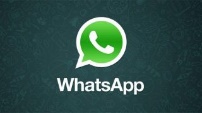 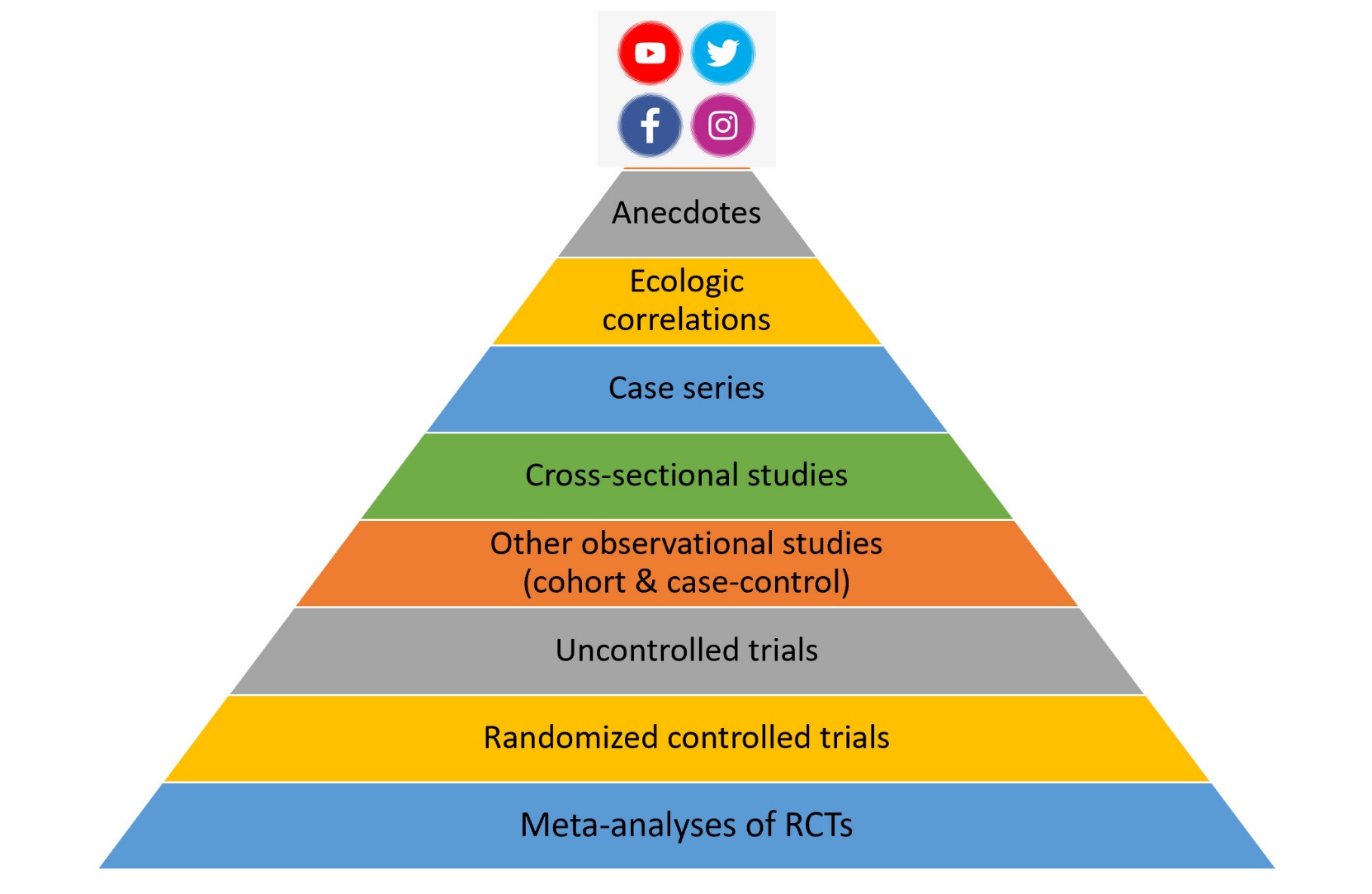 15
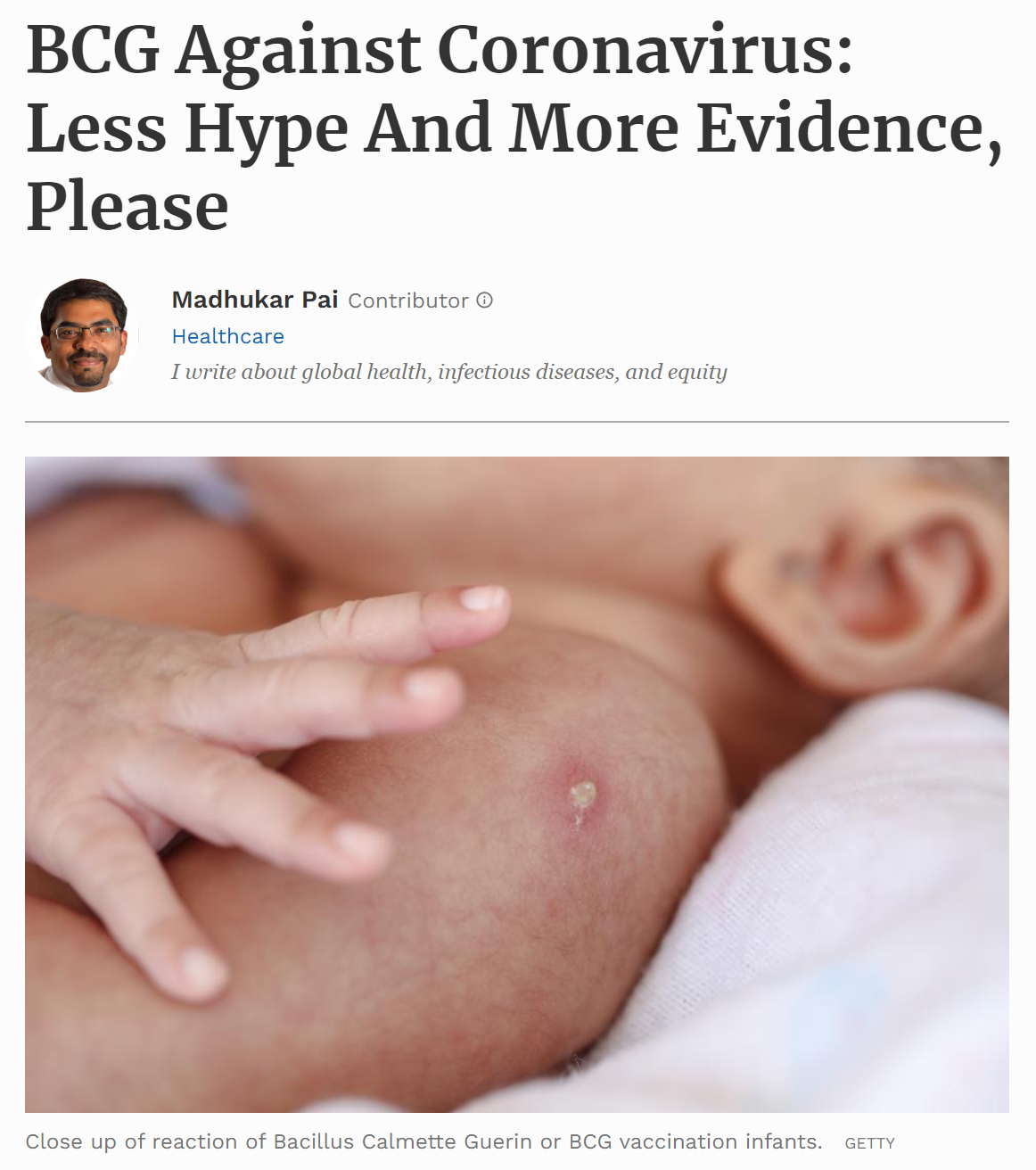 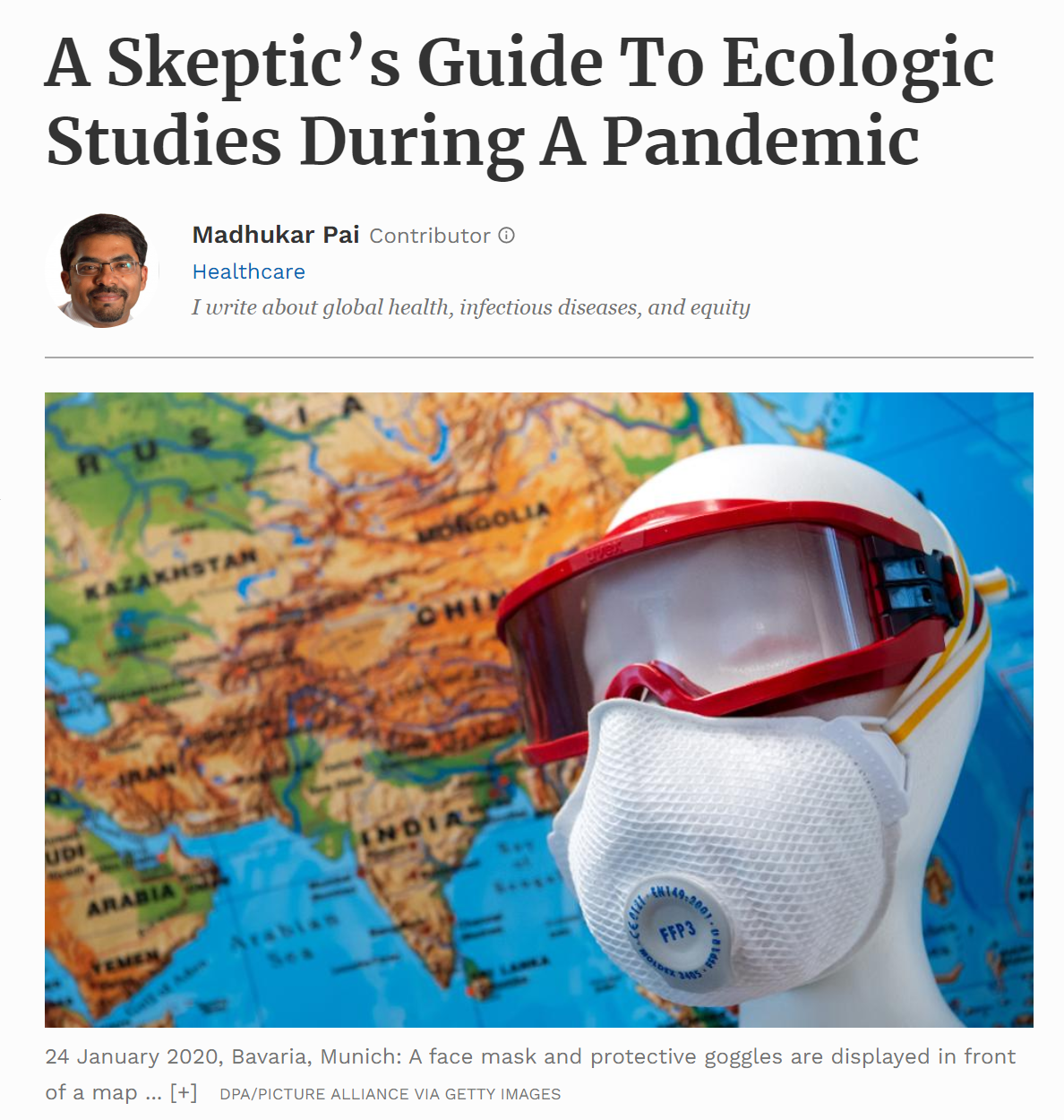 https://www.forbes.com/sites/madhukarpai/2020/04/22/a-skeptics-guide-to-ecologic-studies-during-a-pandemic/?sh=25aa8a868941
https://www.forbes.com/sites/madhukarpai/2020/04/12/bcg-against-coronavirus-less-hype-and-more-evidence-please/?sh=1ee9eeed6b4f
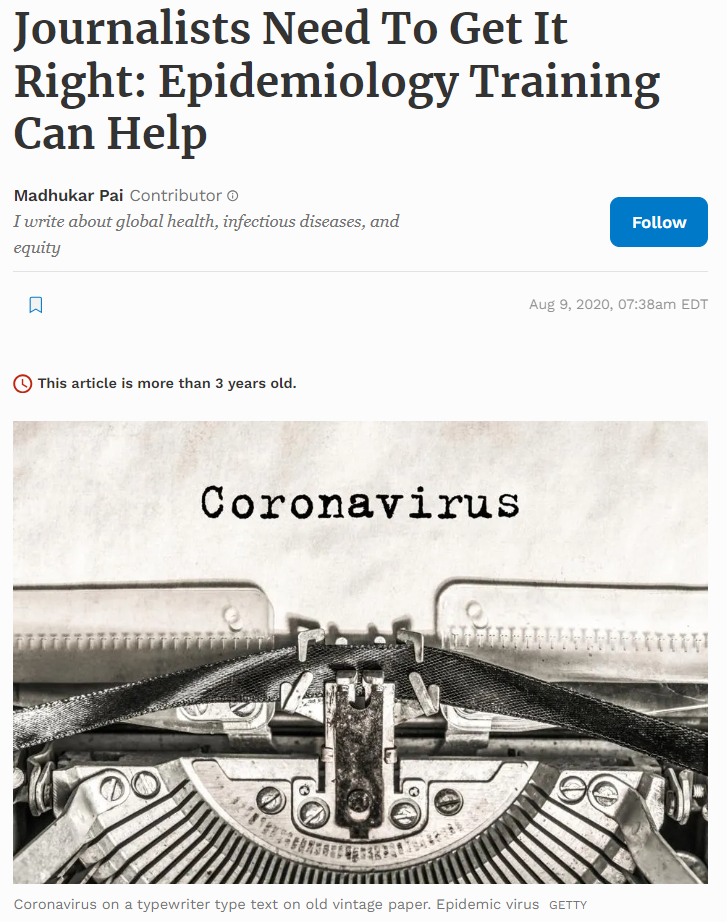 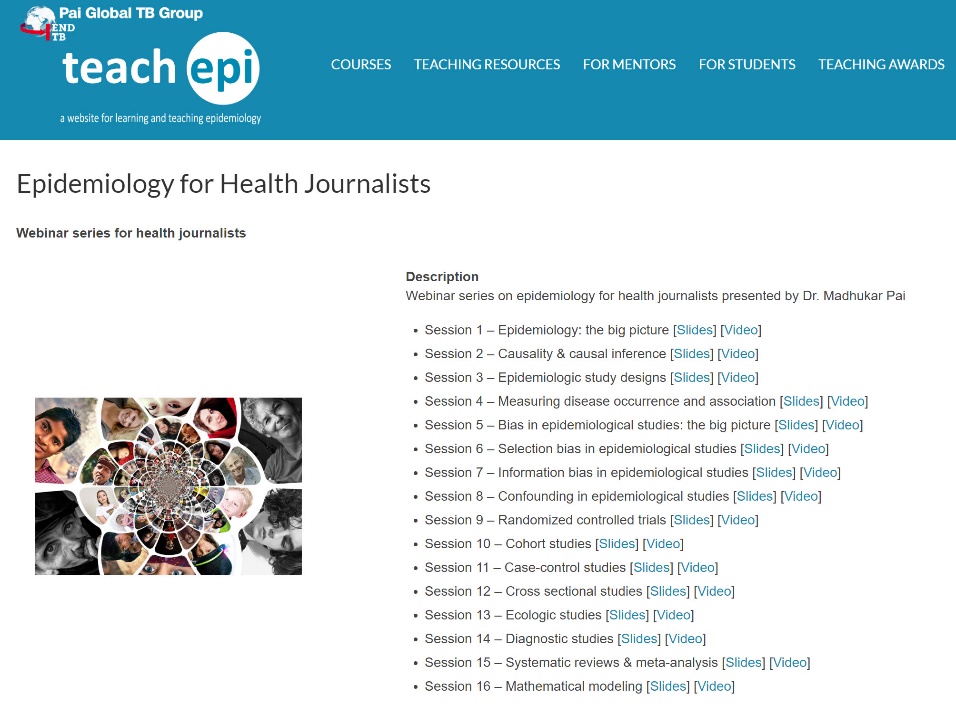 https://www.teachepi.org/courses/epidemiology-for-health-journalists/
https://www.forbes.com/sites/madhukarpai/2020/08/09/journalists-need-to-get-it-right-epidemiology-training-can-help/?sh=5a33dc8466a2
17
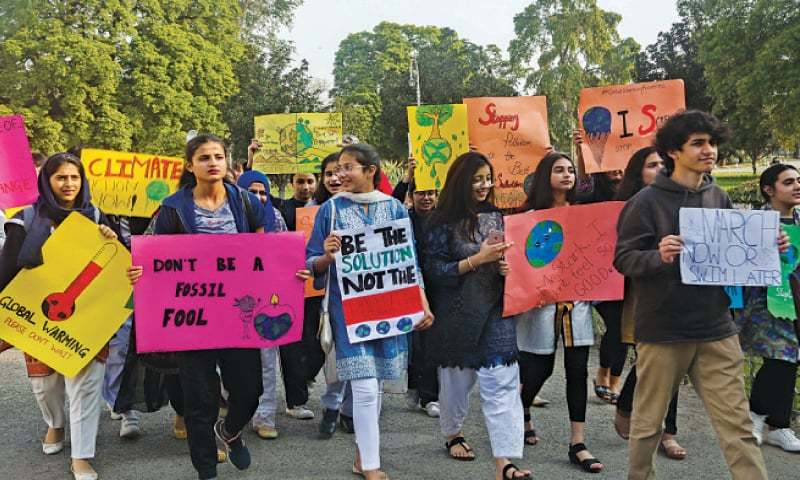 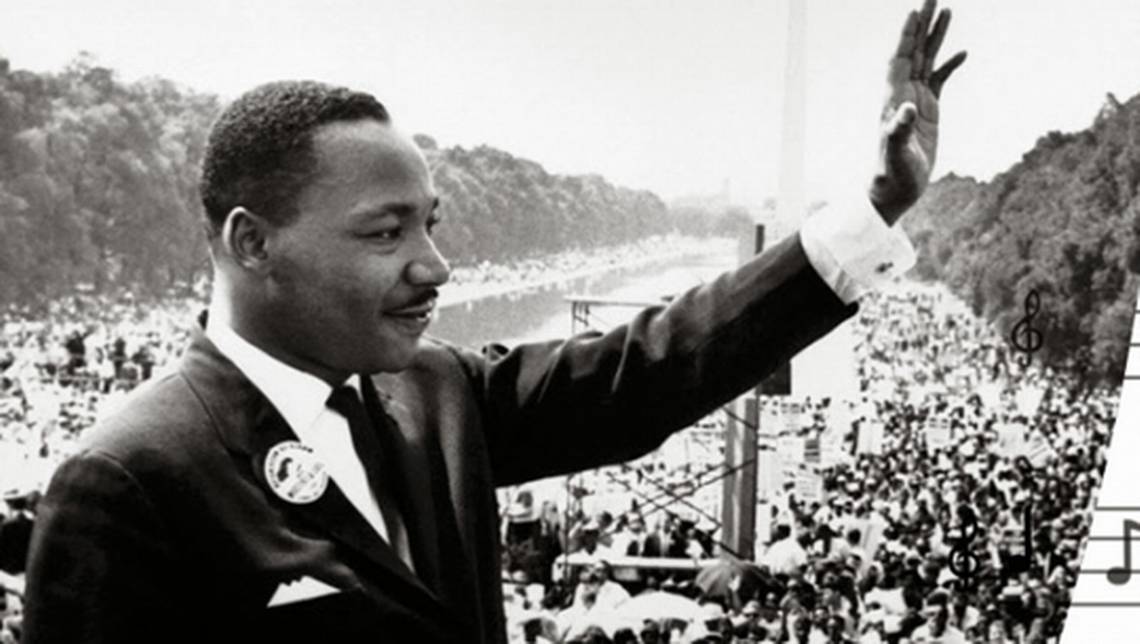 Why Advocacy Matters
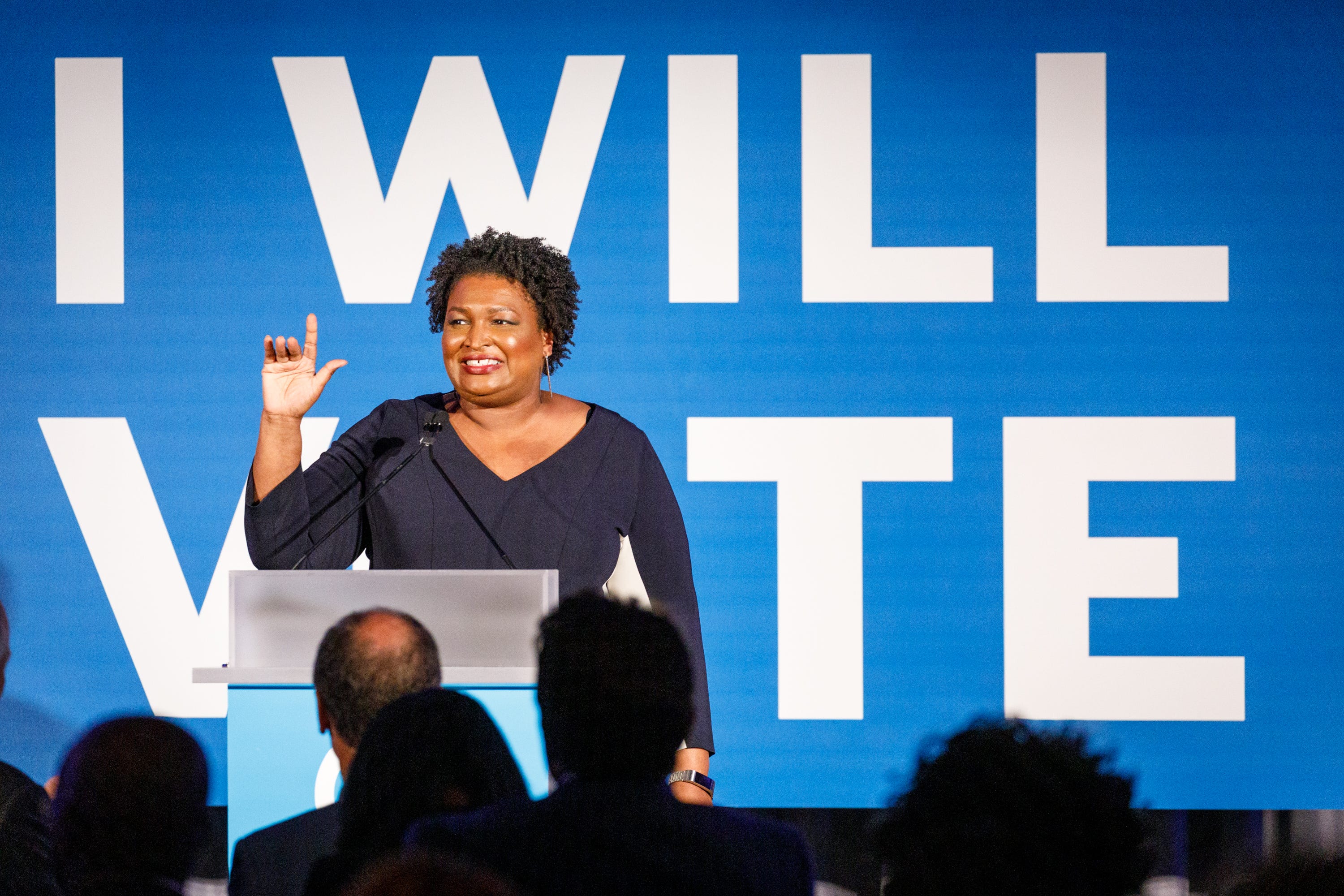 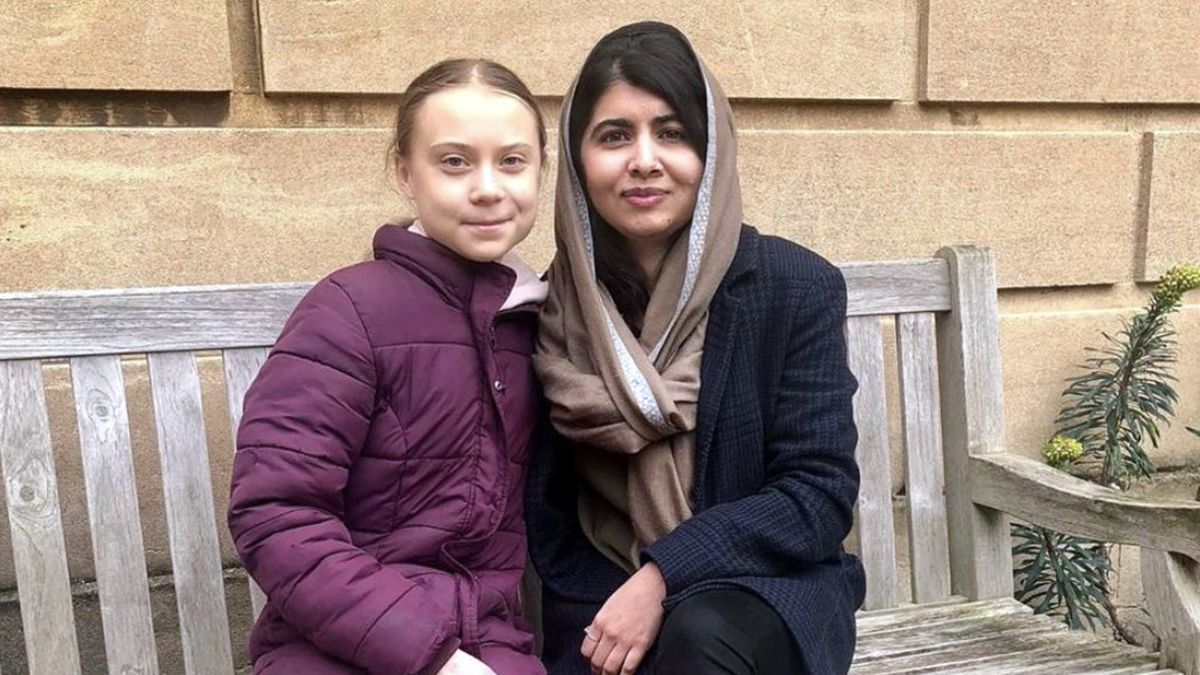 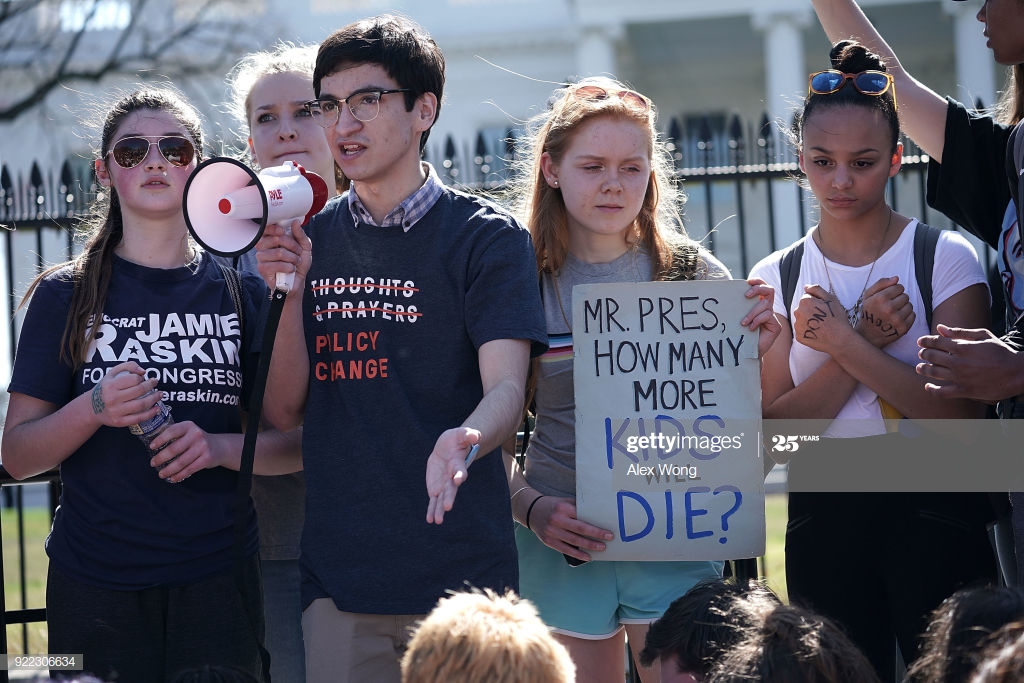 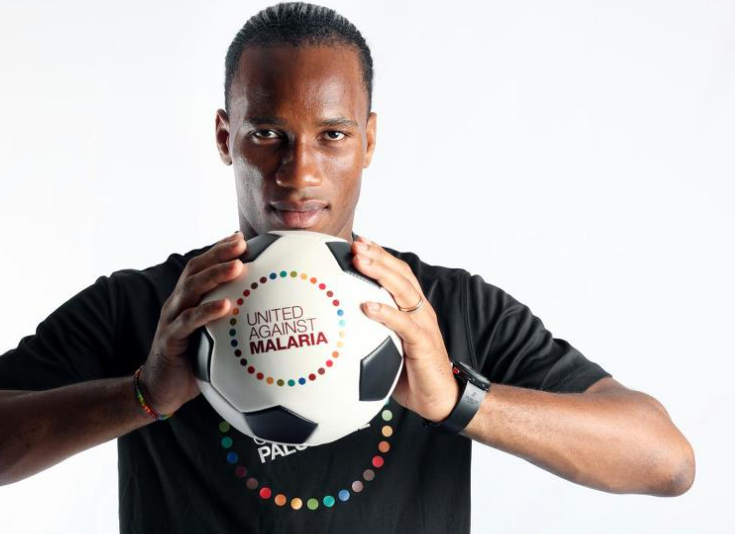 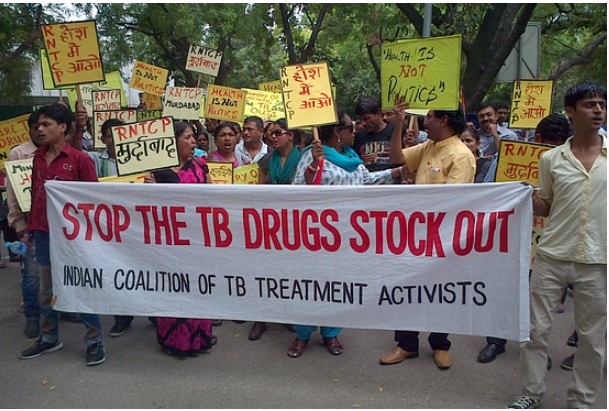 Advocacy is necessary, because things rarely happen on their own
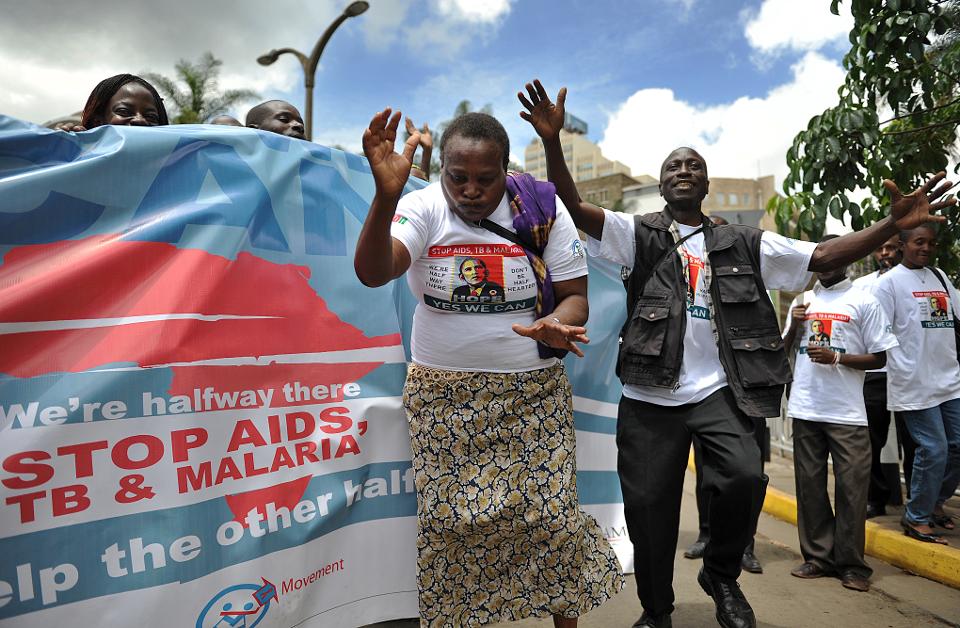 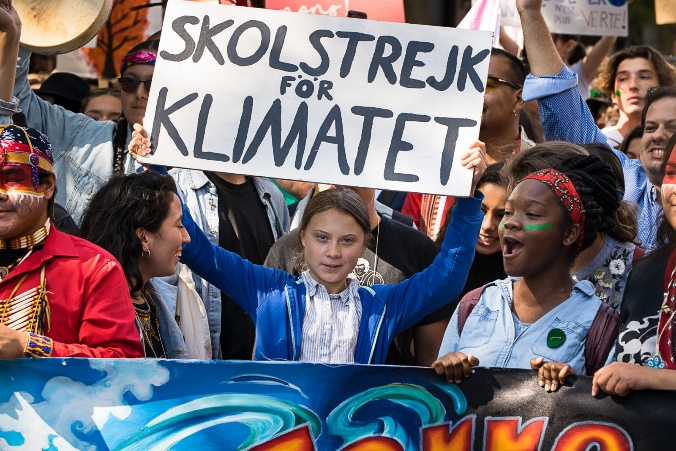 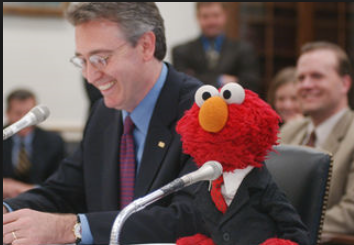 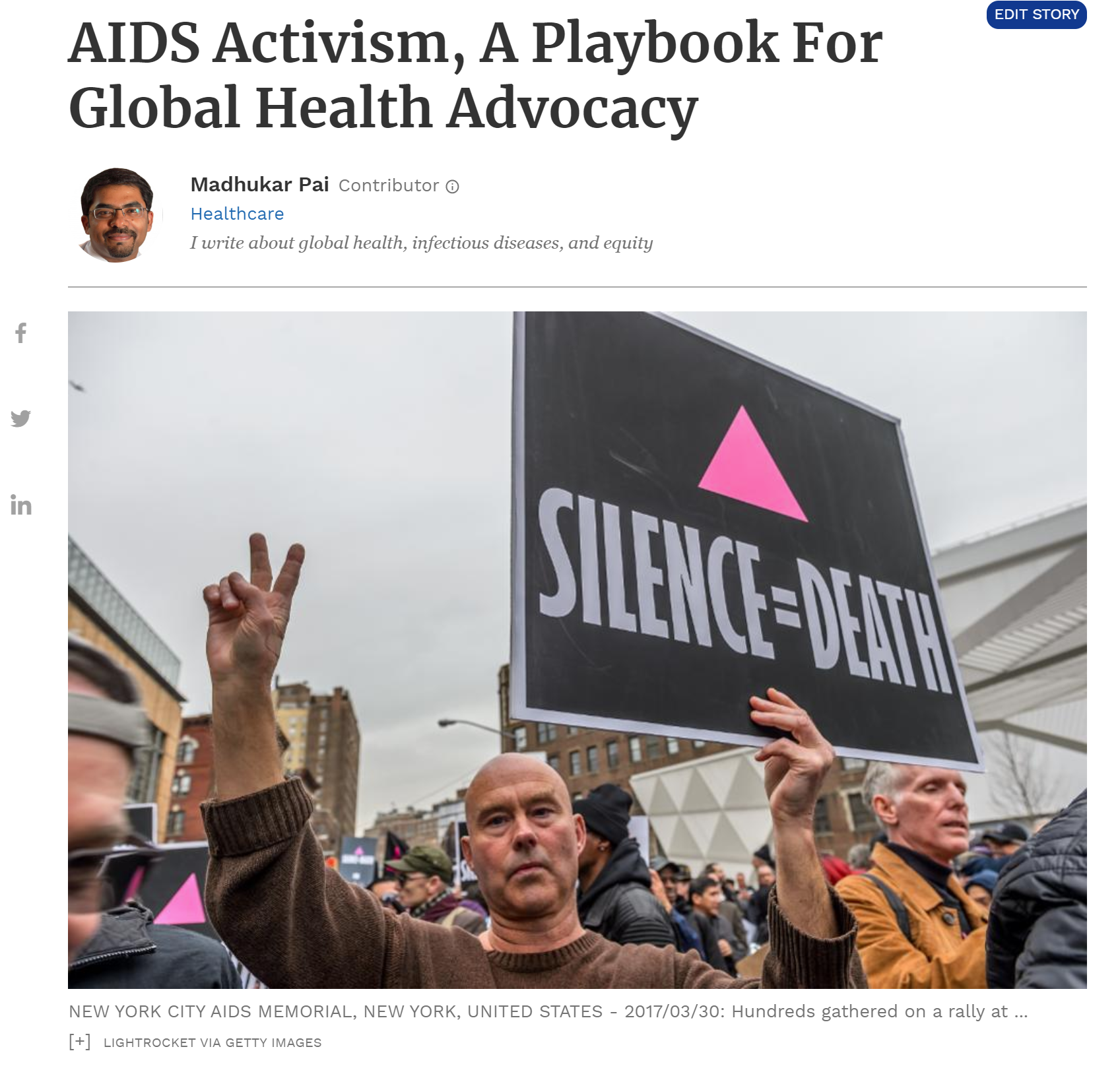 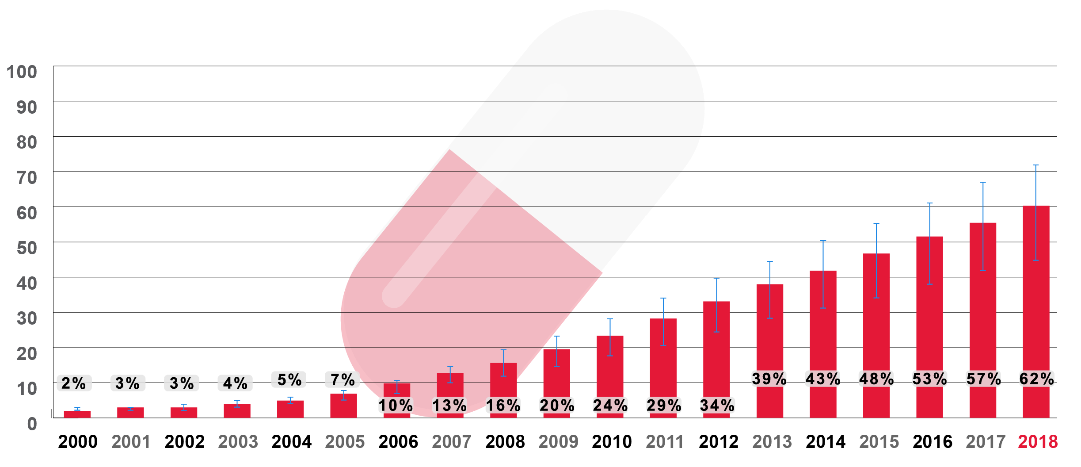 https://www.forbes.com/sites/madhukarpai/2019/11/30/aids-activism-a-playbook-for-global-health-advocacy/#289c014840a1
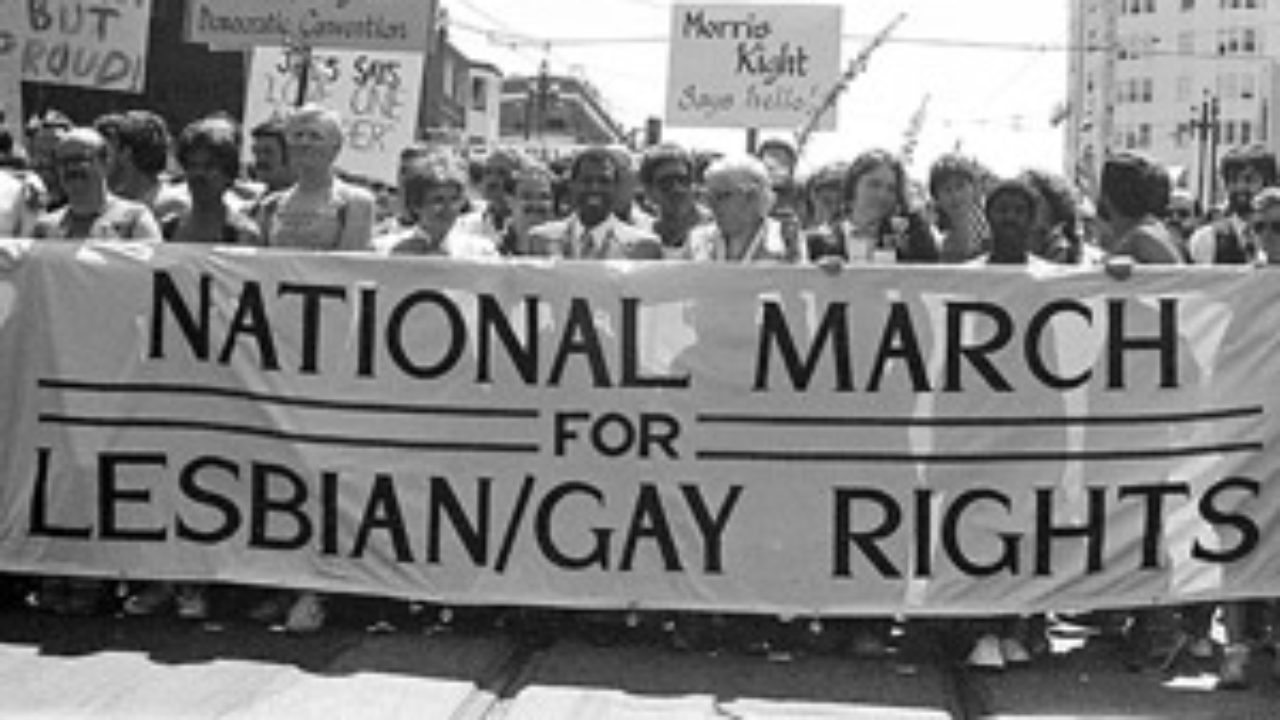 AIDS activists built on other movements
Gay rights
Civil rights
Anti-apartheid…
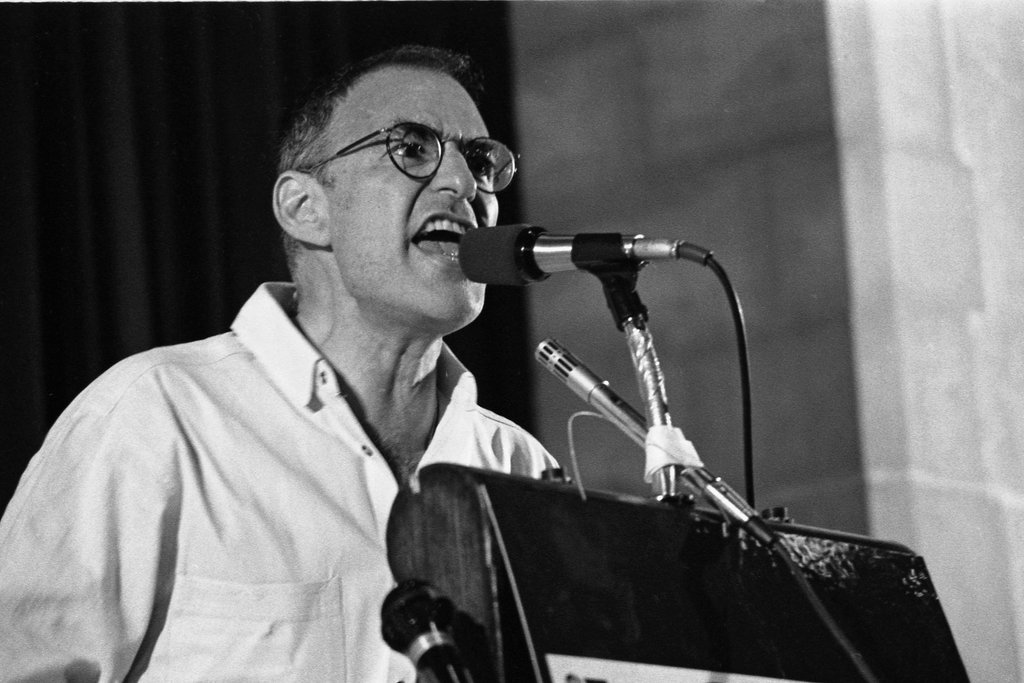 They channeled the fear and outrage
“What makes activism work is [patients’] anger and fear…somehow you have to be able to capture that, put it in a bottle and bottle it and use it.” 

Larry Kramer
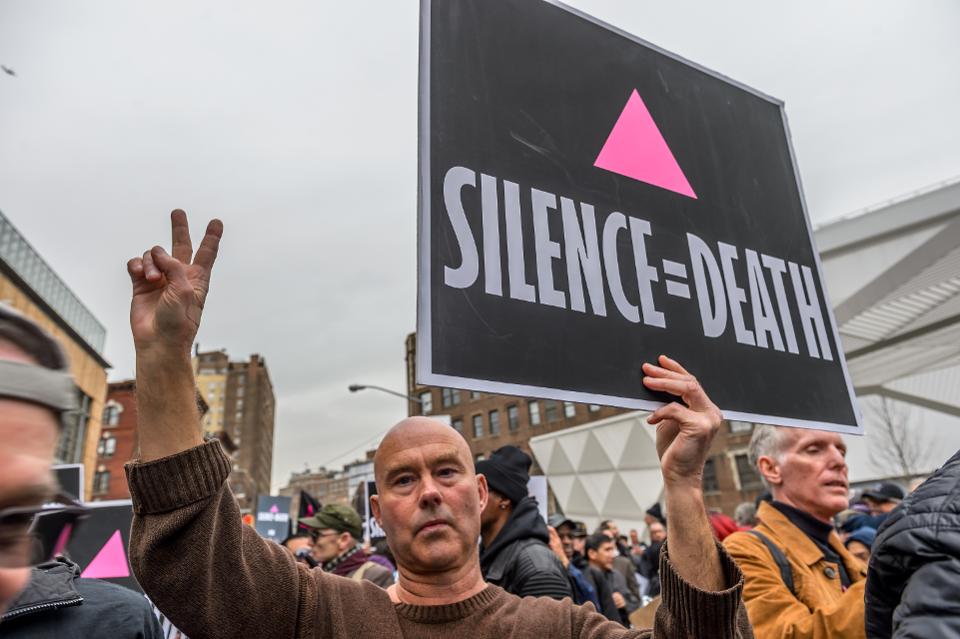 They mobilized and organized
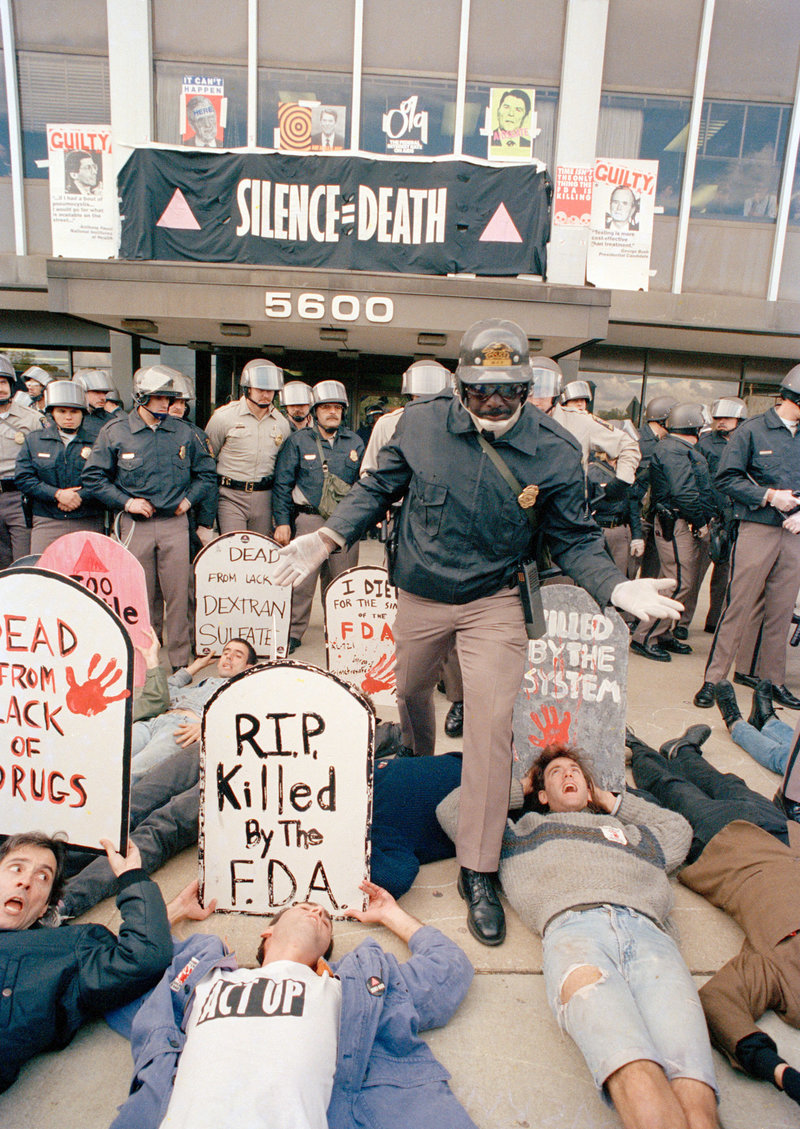 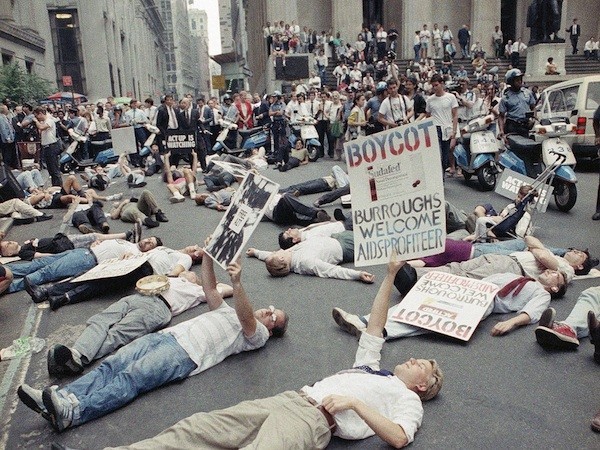 They played good cop/bad cop
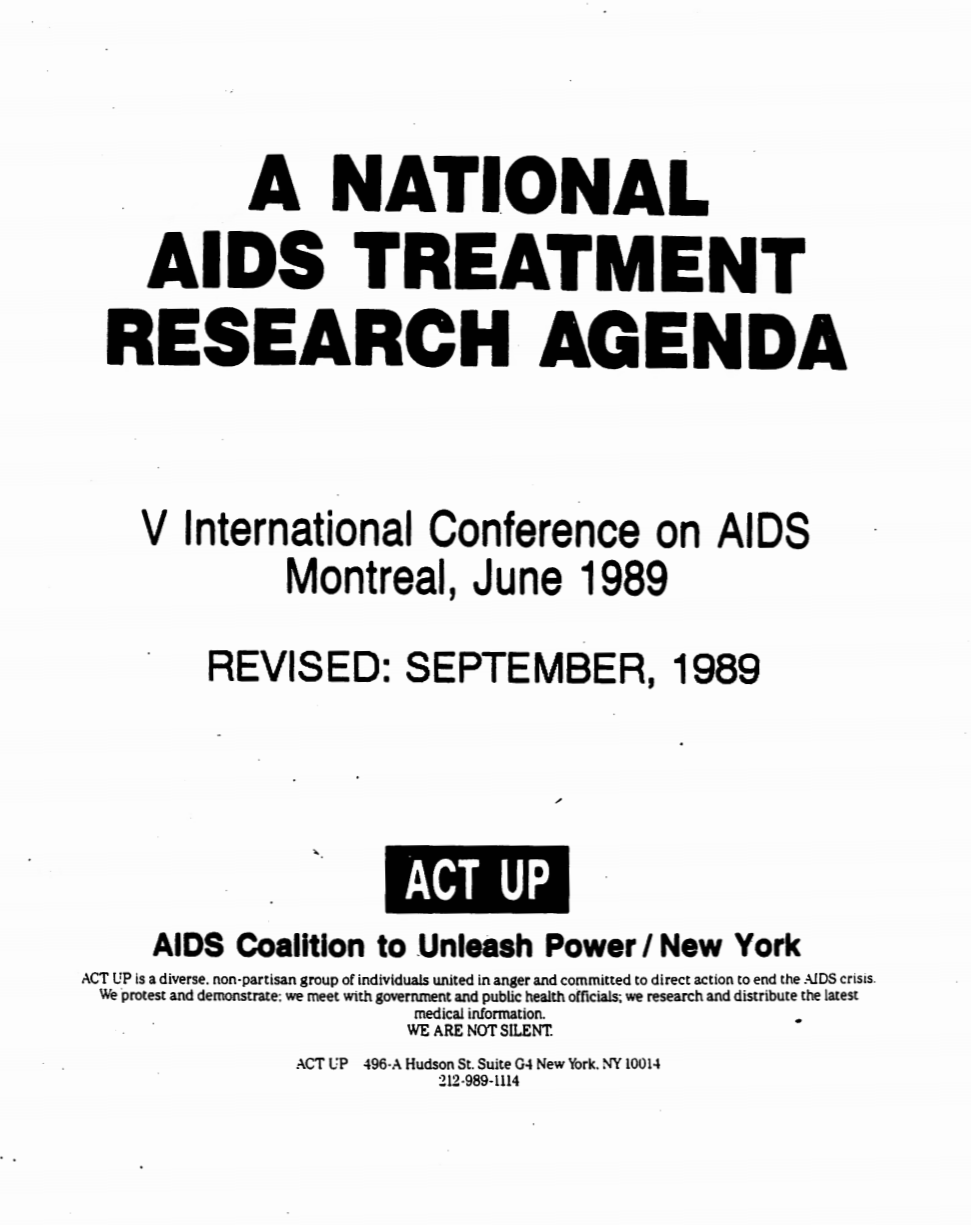 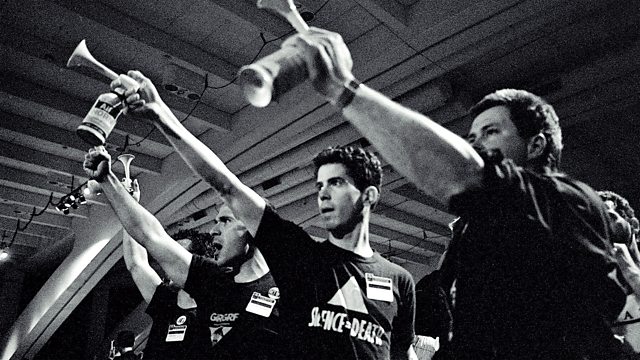 They knew their stuff & got involved with R&D, funding, trials, regulation, and pricing/access
While AIDS offers a good playbook, single-issue advocacy has its perils
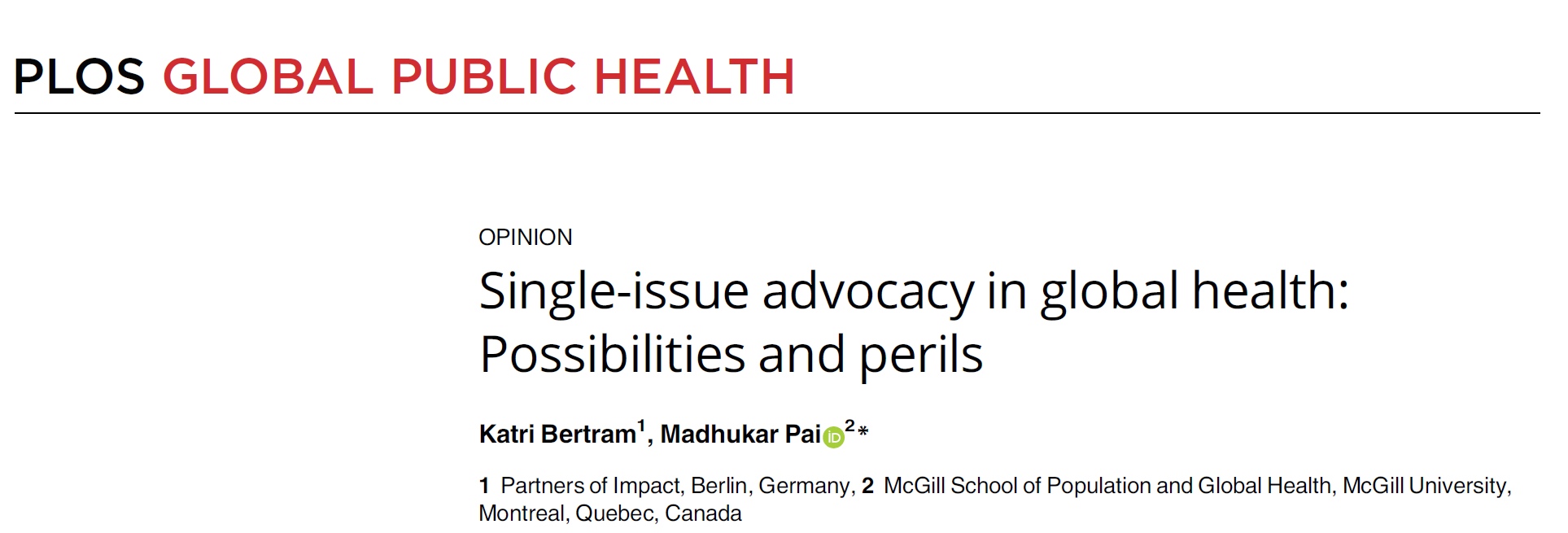 we must advocate for UHC, stronger health systems, and greater investments in issues that affect health outcomes overall, in addition to advocating for whatever we are most passionate about
https://journals.plos.org/globalpublichealth/article?id=10.1371/journal.pgph.0002368
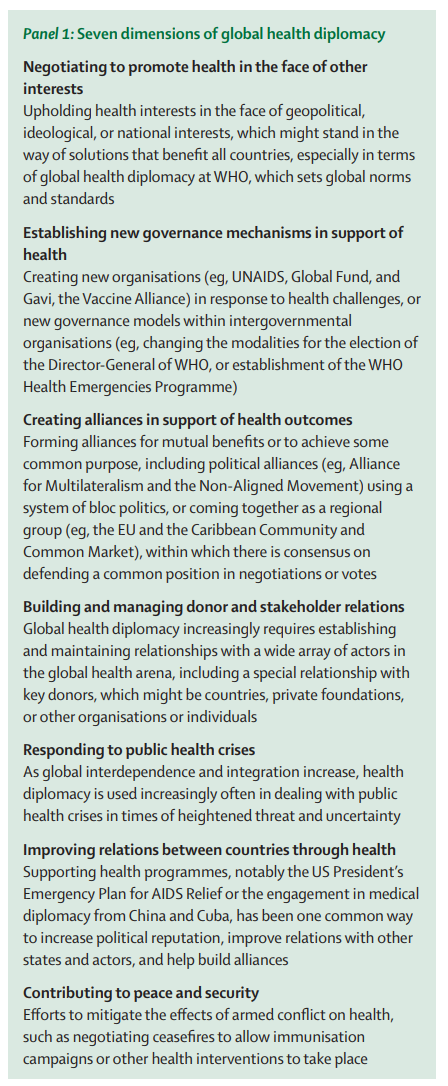 Why Diplomacy Matters
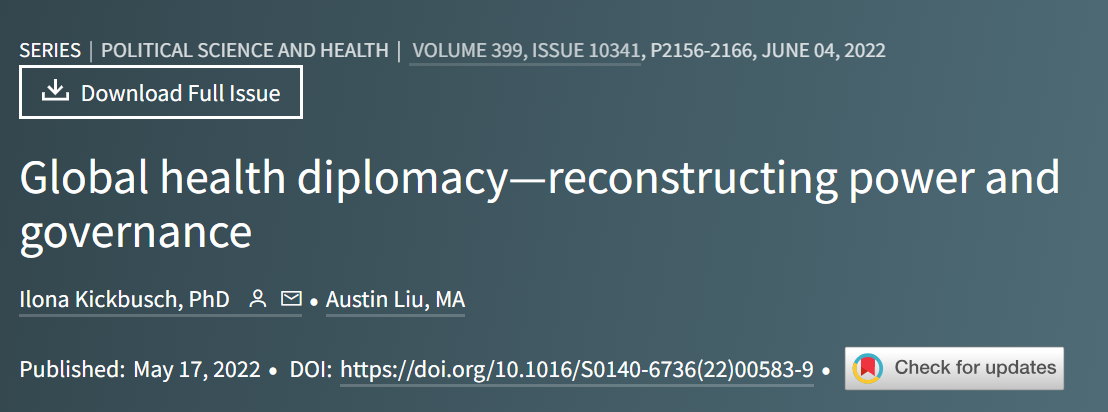 https://www.thelancet.com/journals/lancet/article/PIIS0140-6736(22)00583-9/fulltext
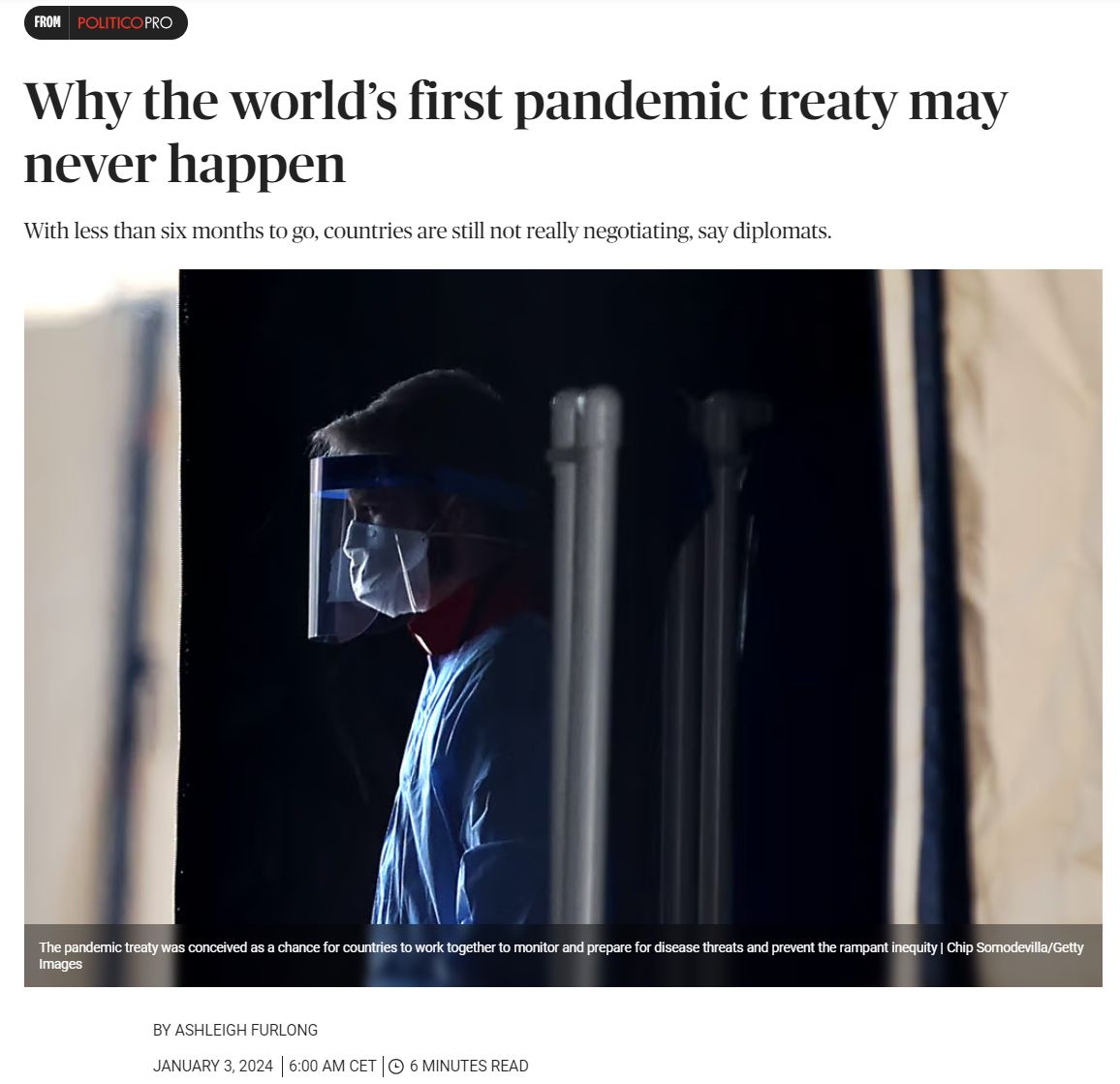 https://www.politico.eu/article/pandemic-treaty-negotiations-countries-risking-failure-covid-who-sharing-mechanism/
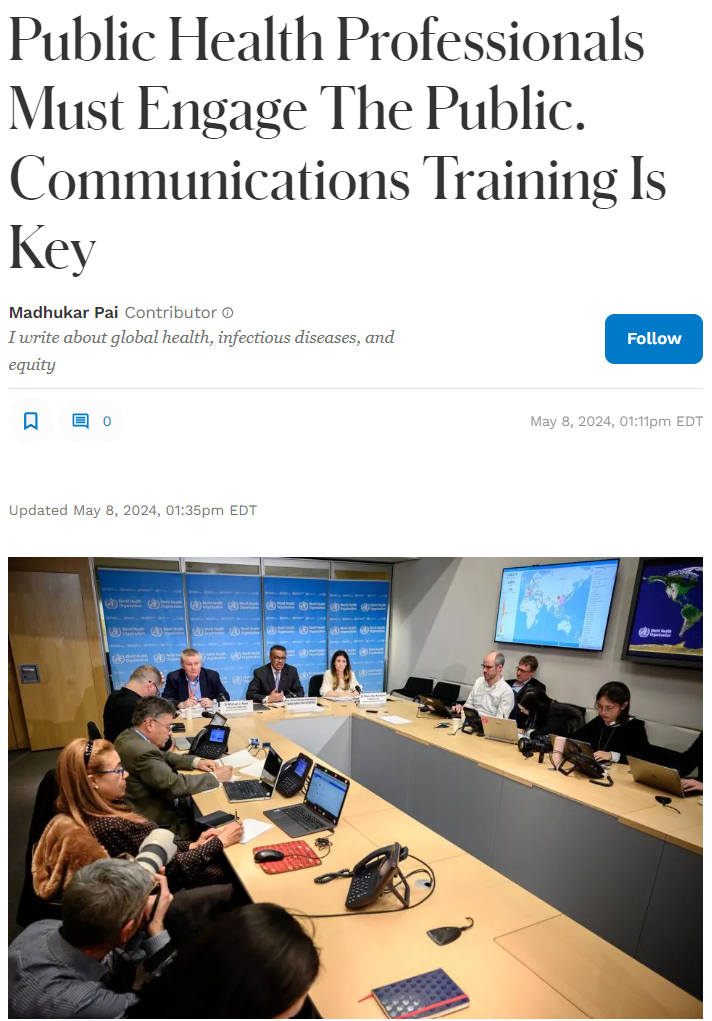 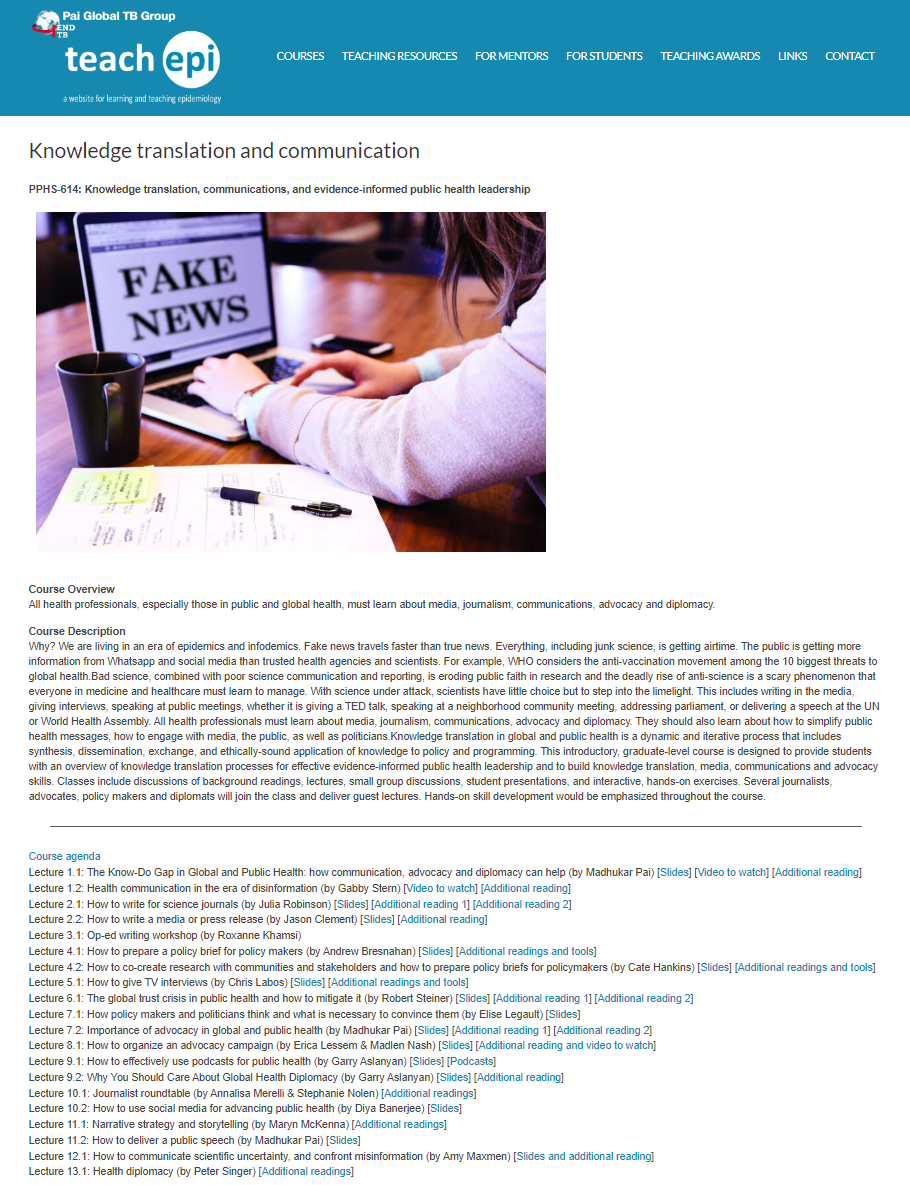 https://www.teachepi.org/courses/knowledge-translation-communications-and-evidence-informed-public-health-leadership/
https://www.forbes.com/sites/madhukarpai/2024/05/08/public-health-professionals-must-engage-the-public-communications-training-is-key/
Key lessons from the course
Invite journalists
Emphasize practice, not theory
Teach students advocacy & invite professional advocates
Teach diplomacy & invite diplomats
Teach students how to deal with misinformation
The course was NOT about theory!
Students learnt practical skills on how to:
Engage with media
Write op-eds
Write for journals
Write media releases
Write policy briefs
Develop advocacy materials
Do TV interviews
Podcasts
Launch an advocacy campaign
Give a short, impactful speech
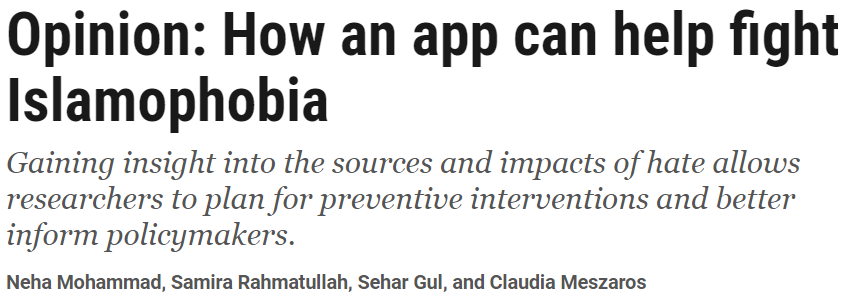 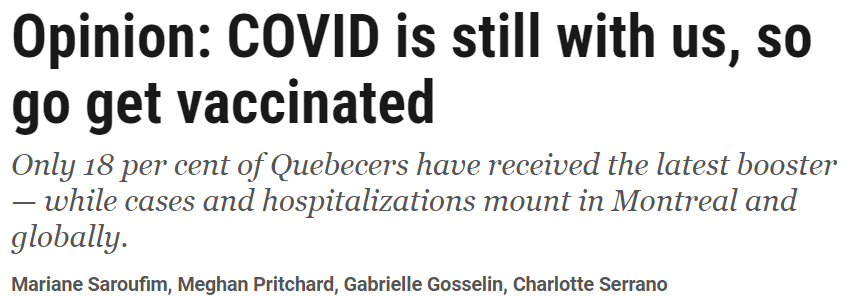 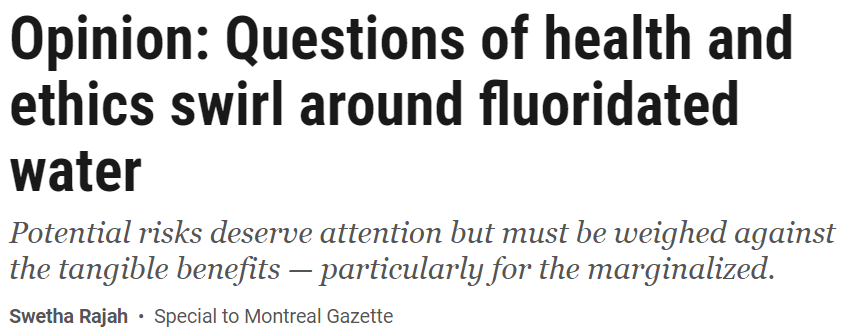 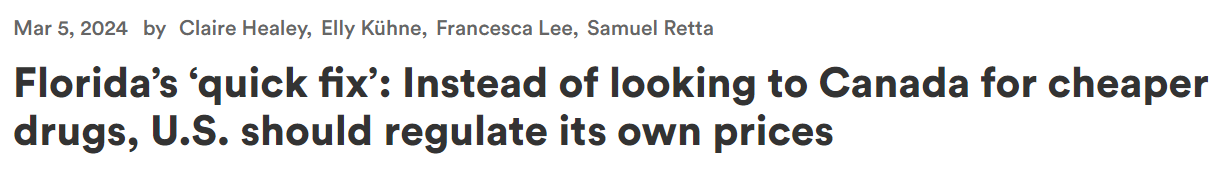 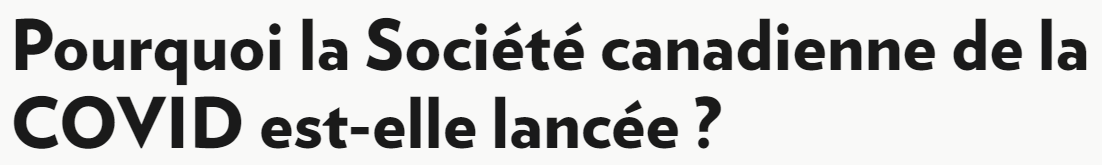 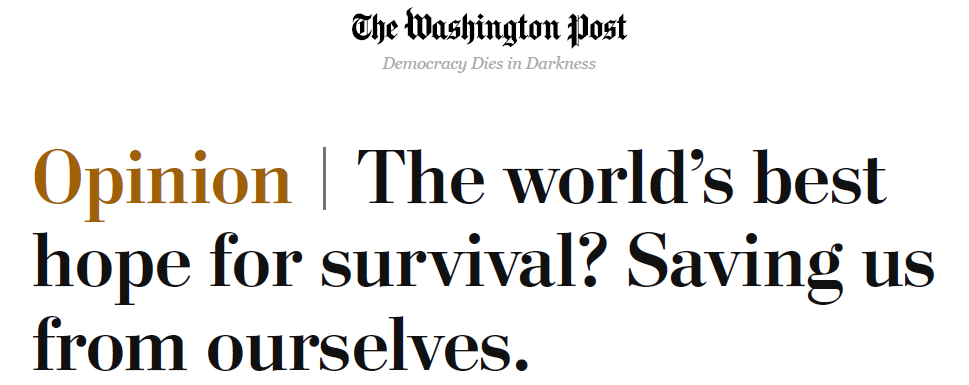 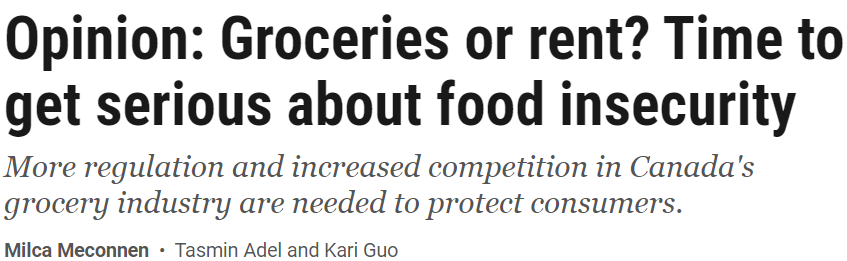 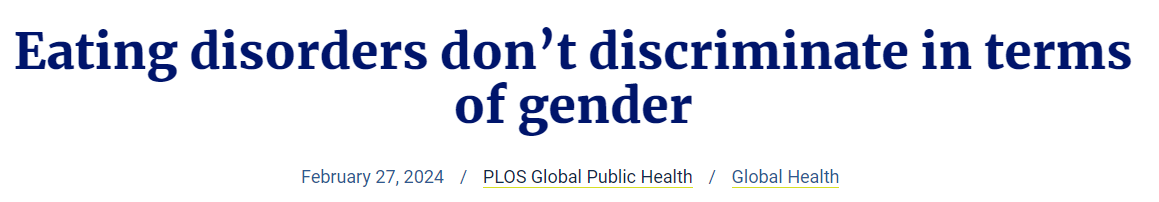 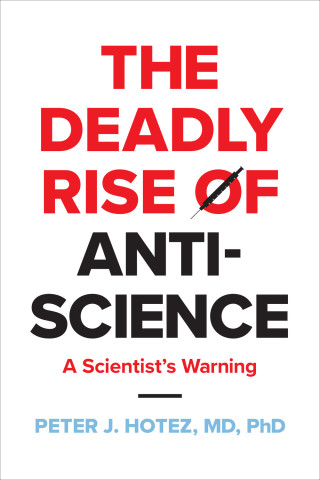 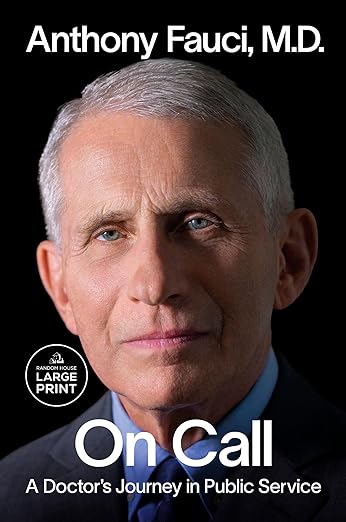 You can find me at
Twitter: @paimadhu
Forbes column: https://www.forbes.com/sites/madhukarpai/?sh=117f37645aff 
Nature blog: https://communities.springernature.com/users/20892-madhukar-pai
Journal: https://journals.plos.org/globalpublichealth/
Thank you! Merci!